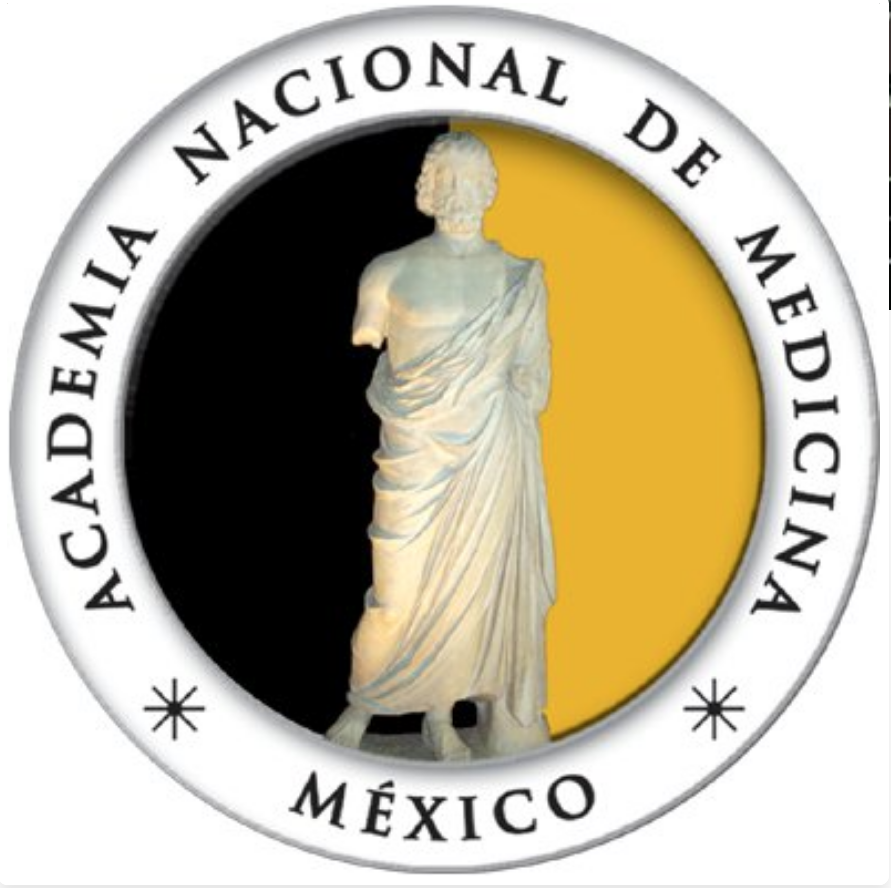 La disfunción mitocondrial en las enfermedades cardiometabólicas
Gerardo García-Rivas
GIEE. Medicina Cardiovascular y Metabolómica 
Escuela de Medicina y Ciencias de la Salud 
Tecnológico de Monterrey
1 de cada 5 adultos tiene obesidad (OECD)
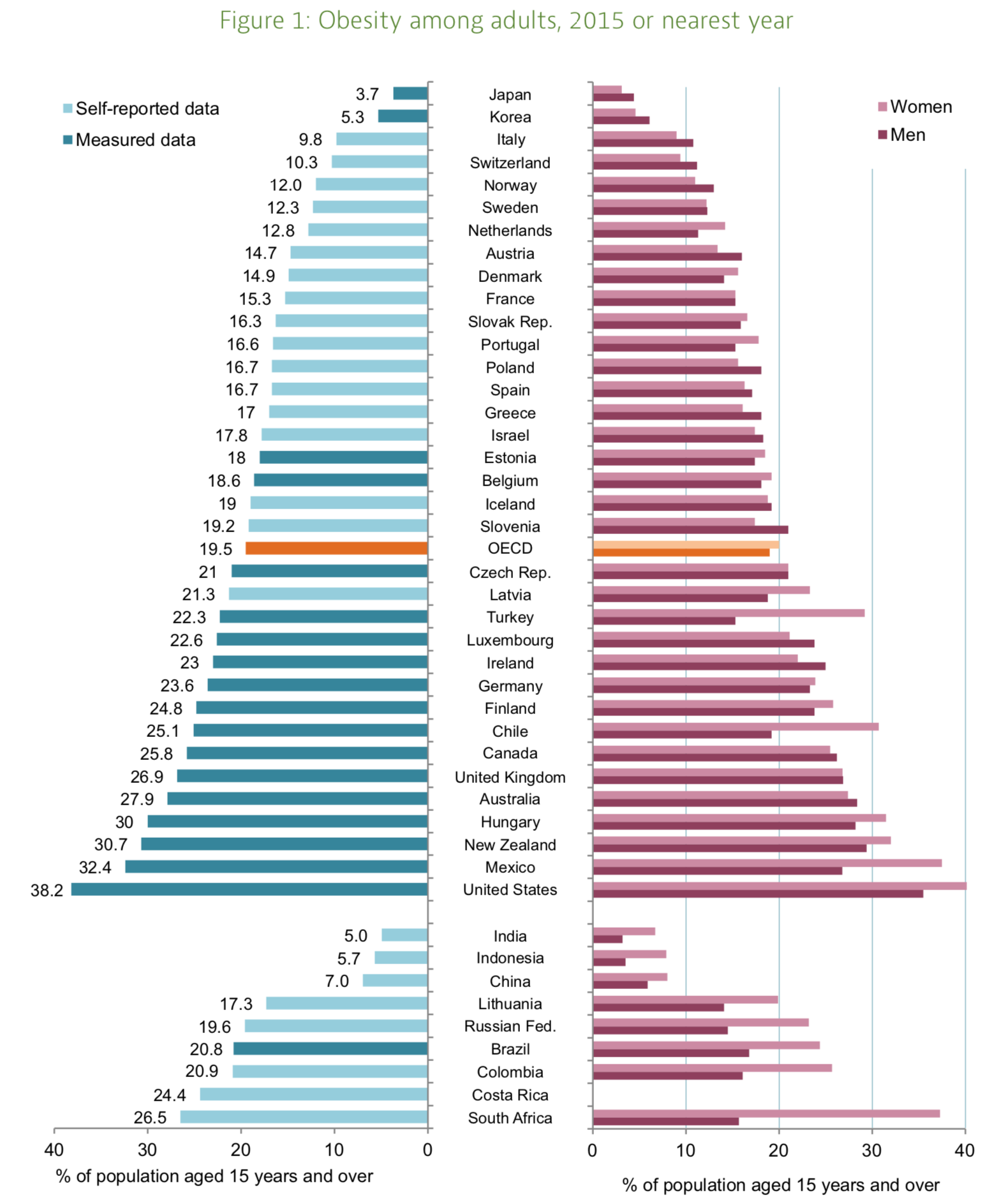 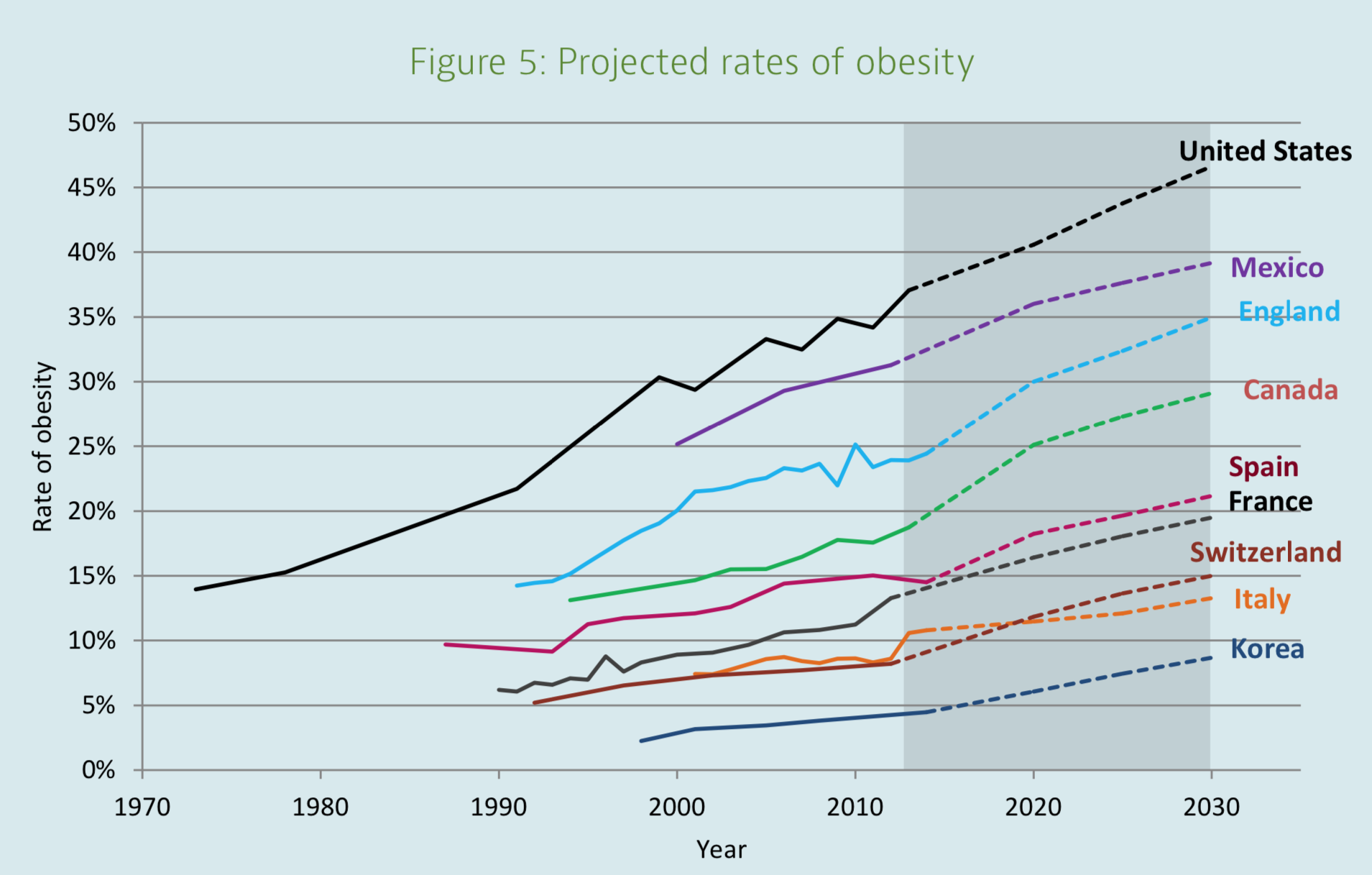 OECD, 2017
La disfución metabólica esta asociada con riesgo cardiovascular
Obesidad
Intoleracia a la glucosa
Resistencia a la insulina
Dislipidemia 
Hipertensión
Estado proinflamatorio
Síndrome metabólico
Diabetes mellitus tipo 2
Enfermedad CV
Rojas R et al 2009.
[Speaker Notes: Adult Treatment Panel III
Heart Association  and the National Heart, Lung, and Blood Institute
International Diabetes Federation]
La obesidad incrementa el riesgo cardiovascular
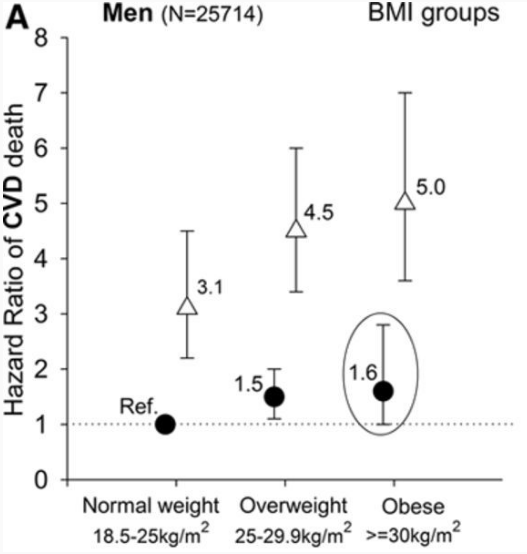 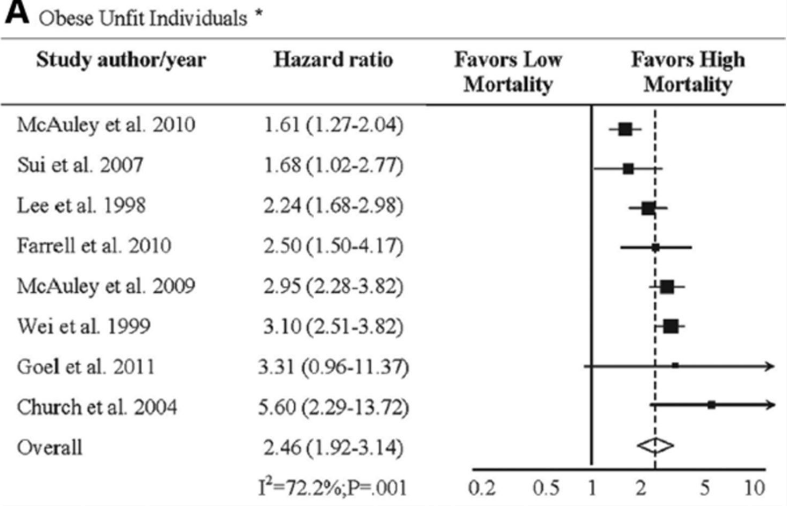 Ortega et al . Cir Res. 2016; 118: 11.
La obesidad  conduce a la disfunción ventricular e insuficiencia cardiaca
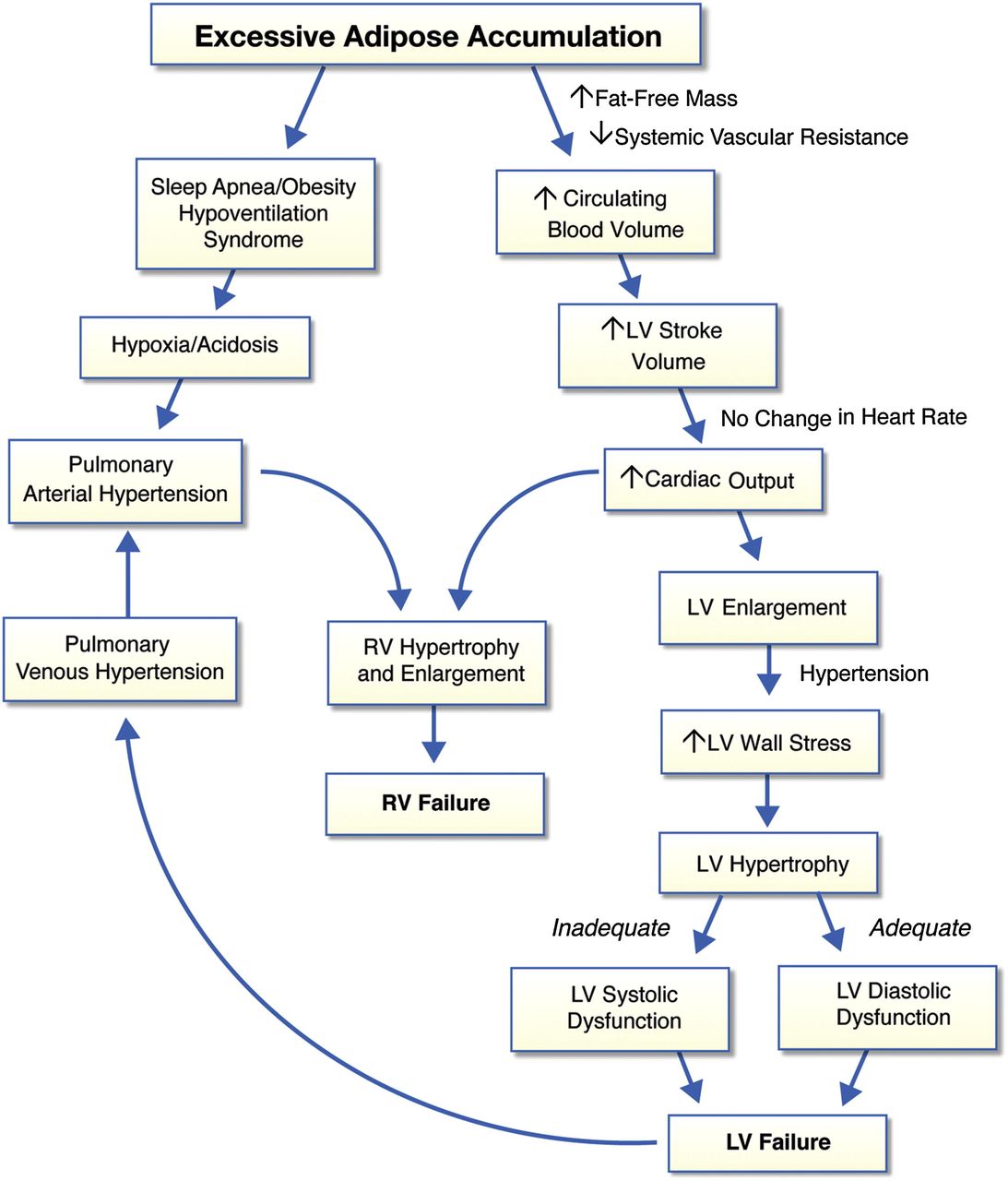 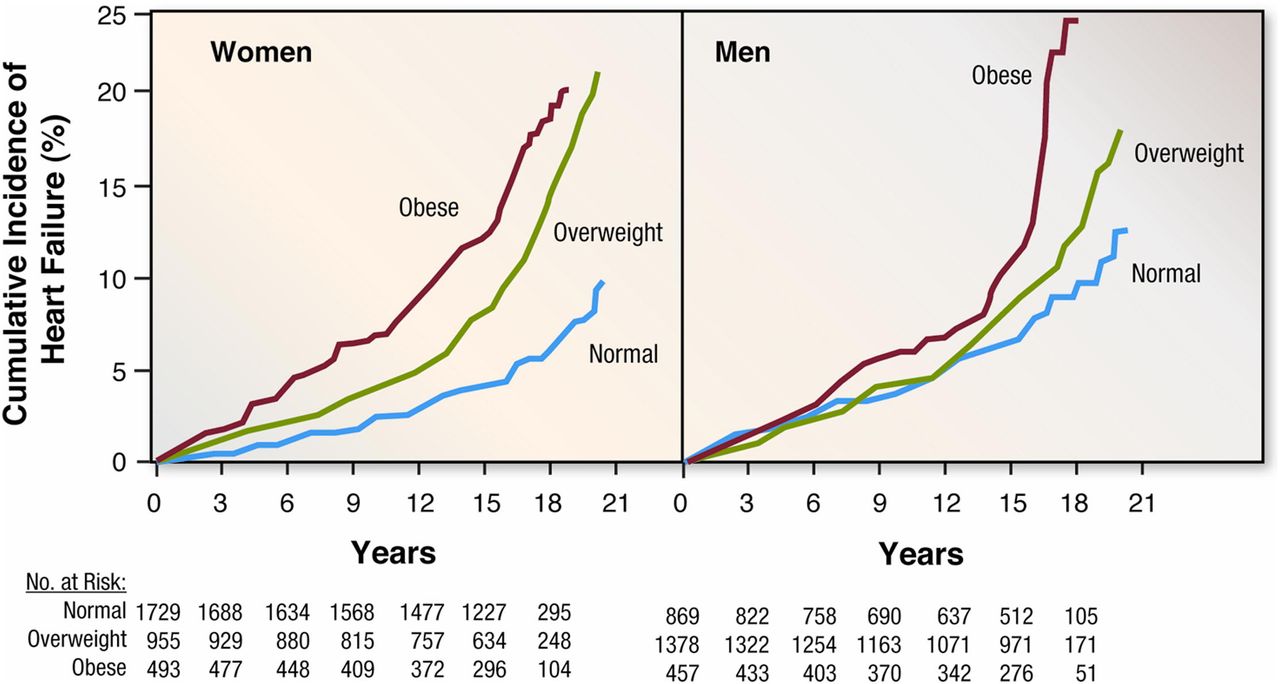 PCr/ATP
Carl J. Lavie et al. JCHF 2013;1:93-102 
Neubauer S et al. Circulation 1997;96:2190-2196
[Speaker Notes: Pathophysiology of Obesity Cardiomyopathy This shows the central hemodynamic, cardiac structural abnormalities, and alterations in ventricular function that may occur in severely obese patients and predispose them to heart failure. Left ventricular (LV) hypertrophy in severe obesity may be eccentric or concentric. In uncomplicated (normotensive) severe obesity, eccentric LV hypertrophy predominates. In severely obese patients with long-standing systemic hypertension, concentric LV hypertrophy is frequently observed and may occur more commonly than eccentric LV hypertrophy. Whether and to what extent metabolic disturbances such as lipotoxicity, insulin resistance, leptin resistance, and alterations of the renin-angiotensin-aldosterone system contribute to obesity cardiomyopathy in humans is uncertain. RV = right ventricular.]
En la IC coexiste con pobres cocientes PCr/ATP se asocian con una mayor mortalidad
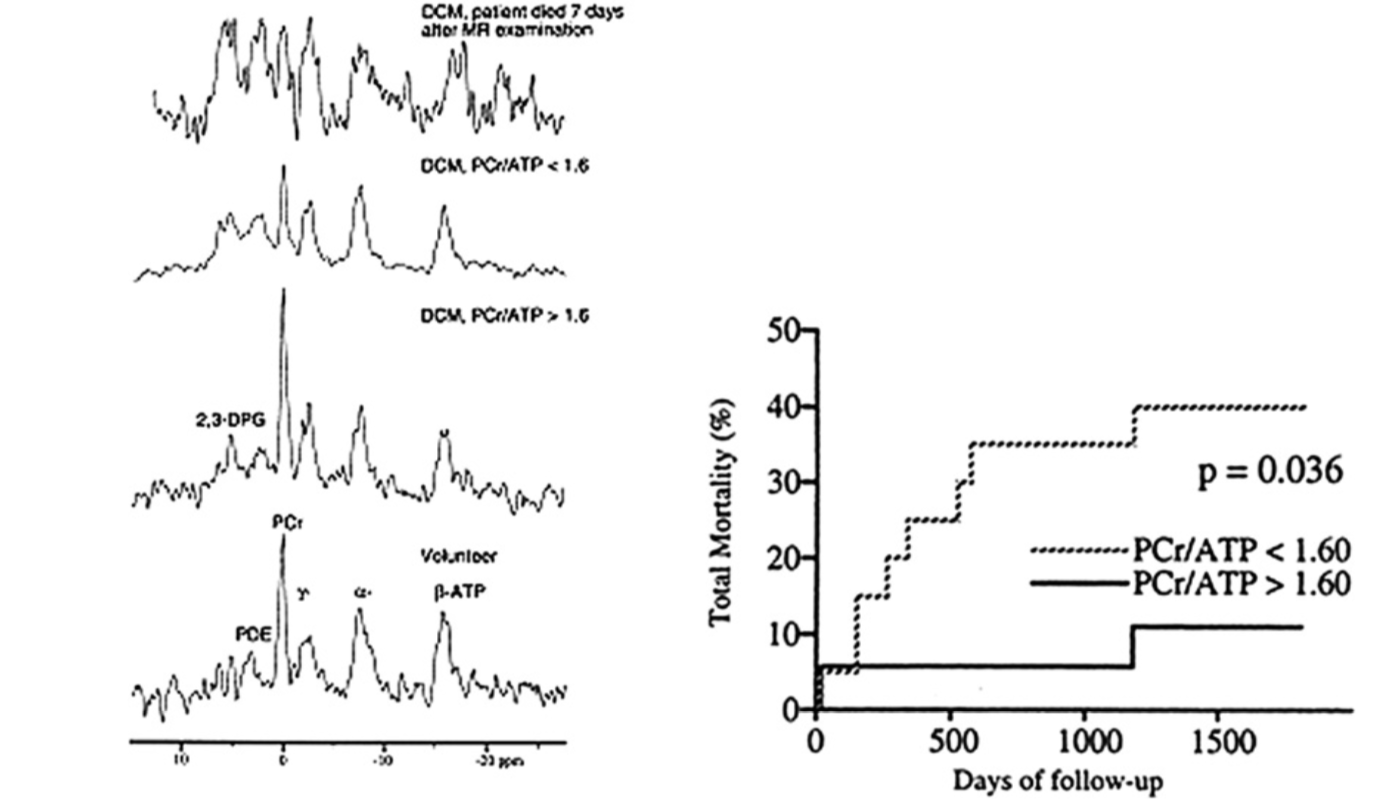 Carl J. Lavie et al. JCHF 2013;1:93-102 
Neubauer S et al. Circulation 1997;96:2190-2196
[Speaker Notes: Pathophysiology of Obesity Cardiomyopathy This shows the central hemodynamic, cardiac structural abnormalities, and alterations in ventricular function that may occur in severely obese patients and predispose them to heart failure. Left ventricular (LV) hypertrophy in severe obesity may be eccentric or concentric. In uncomplicated (normotensive) severe obesity, eccentric LV hypertrophy predominates. In severely obese patients with long-standing systemic hypertension, concentric LV hypertrophy is frequently observed and may occur more commonly than eccentric LV hypertrophy. Whether and to what extent metabolic disturbances such as lipotoxicity, insulin resistance, leptin resistance, and alterations of the renin-angiotensin-aldosterone system contribute to obesity cardiomyopathy in humans is uncertain. RV = right ventricular.]
La función contractil del miocardio depende de la función mitocondrial
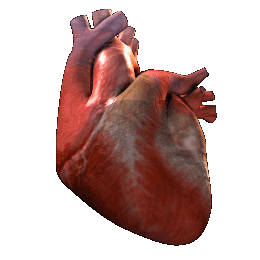 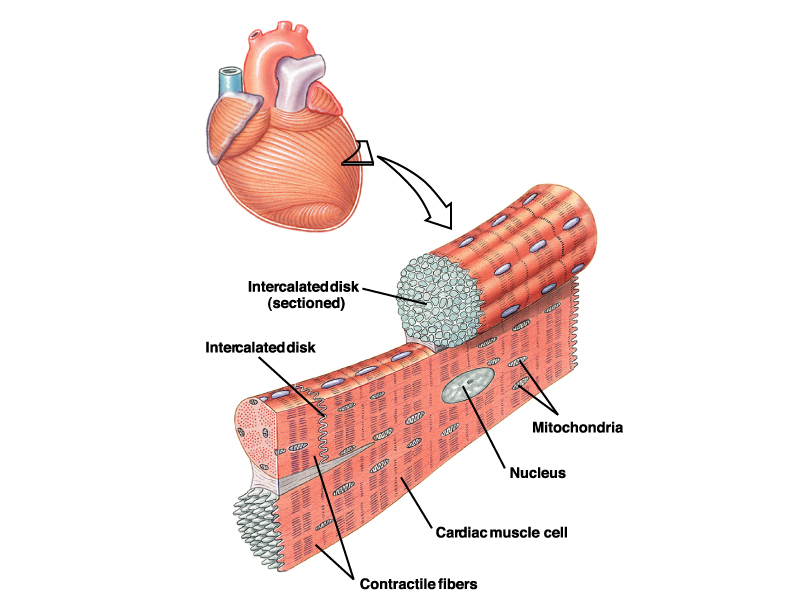 95 % de ATP es producida por la Fox. Oxidativa
Utiliza 60-70% del ATP para la contracción  el restante en el manejo de iones
Representan 40% de volumen celular
Subpoblaciones especializadas (SSM, IFM, PN)
Contribuye con el manejo de Ca2+
1. Inflexibilidad metabólica2. Disfunción mitocondrial3. Acetilación mitocondrial
La inflexibilidad metabólica está asociada con obesidad y la disfunción ventricular
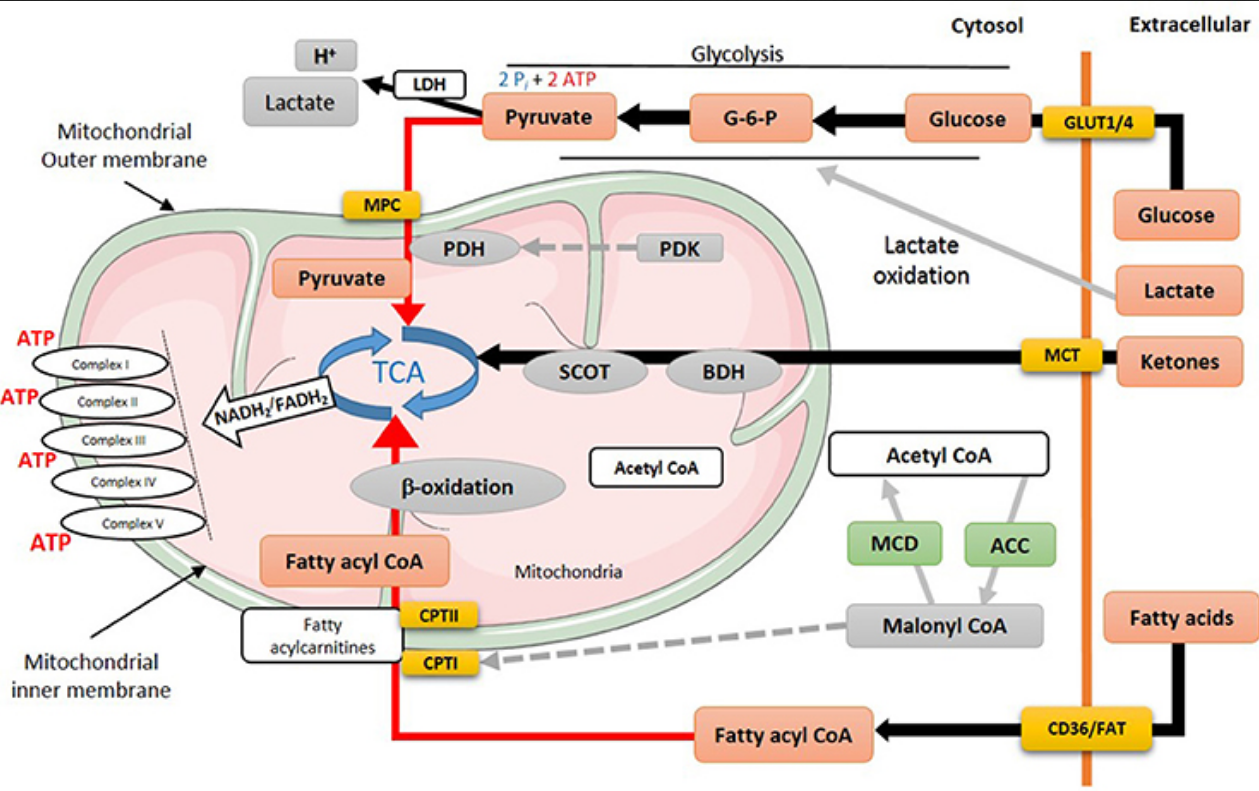 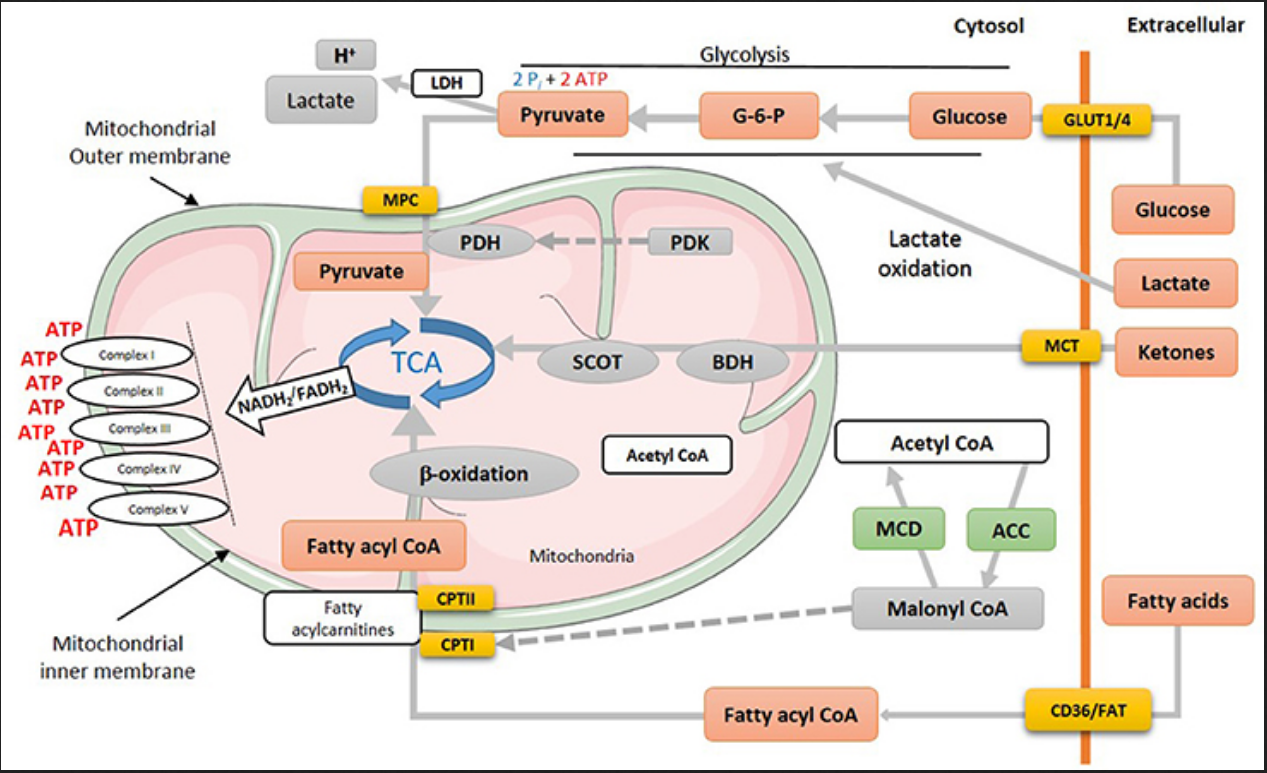 Modificado de Qutuba G et al. Fron Cardio Med. 2018. 5:68
Aproximaciones experimental para superar el desbalance metabólico
Estimular la oxidación de glucosa  
(Dicloroacetato: PDH)
Mejora la contractilidad miocardica en pacientes con enfermedad coronaria  y  IC (Liu et al Circ Res. 1996). La infusión con DCA en pacientes con IC congestiva no tuvo efectos benéficos (Lewis Clin Cardiol. (1998)

Inhibir la oxidación de ácidos grasos 
(Etomixir/Perhexilina :CPT1) 
Mejoró la FEVI en pacientes con IC .Mejoró NYHAH (Schmidt-Schweda et al. Clin Sci. 2000). Las dos moléculas presentaron hepatoxicidad (Lee et al.Circulation. 2005)
(sulfo-N-succinimidyl-oleato (SSO): CD36)
Disminuye la oxidación de ácidos grasos e incrementa la oxidación de glucosa (Coort et al. Mol Cell Biochem. 2002)
(Ranolozina) (Inhibidor del oxidación de AG) (anti-angina)
Activa PDH  y mejora la función ventricular en modelos múridos y has mostrado beneficio clínicos (Scirica et al. Circulation. 2007)
(Trimetazidina (CoA-tiolasa)
Meta-análisis mostraron beneficios  función ventricular sistólica, mejorar clase funcional y  disminuyó la mortalidad (Gao et al. Heart. 2011) 

Incrementar los niveles de cuerpos cetónicos
(Empagliflozina: inhibidor Co-transportador Na-Glu)
Incrementa los niveles plasmáticos de cuerpos cetónicos, genera cardioprotección en modelos de cardiomiopatía diabética (Zinman et al.N Engl J Med. 2015).
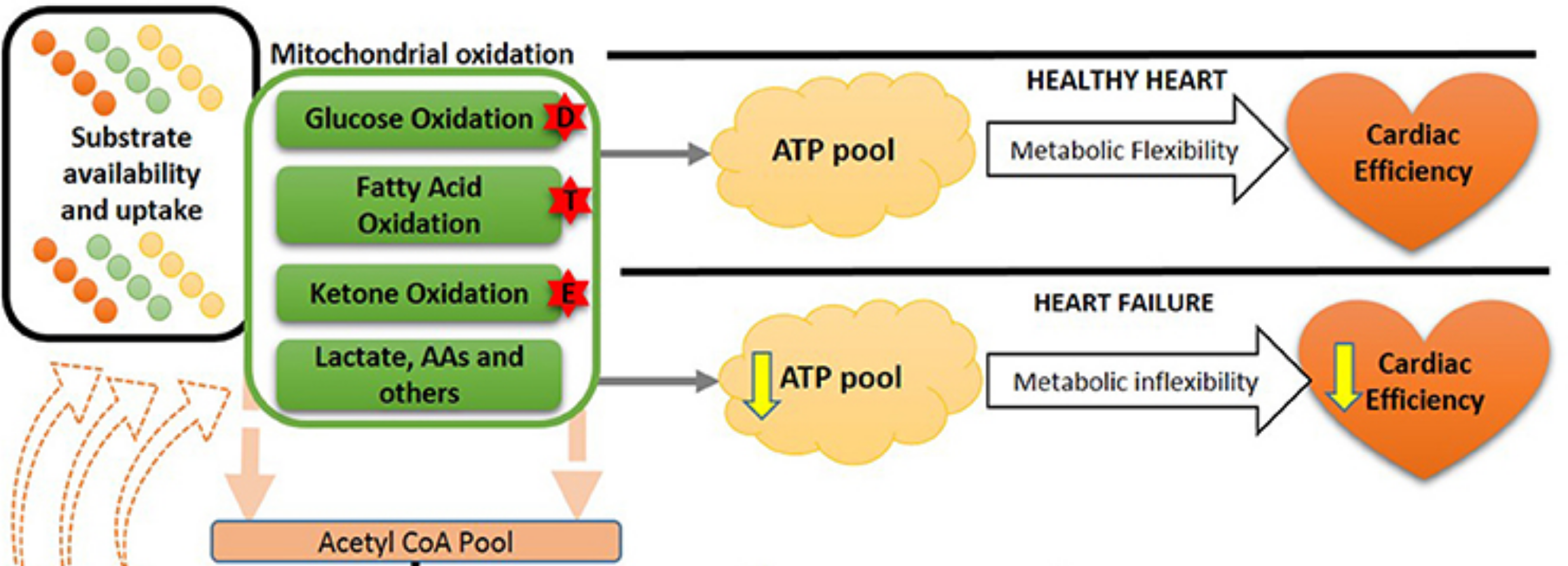 1. Inflexibilidad metabólica2. Disfunción mitocondrial3. Acetilación mitocondrial
Modelo experimental de obesidad y IC
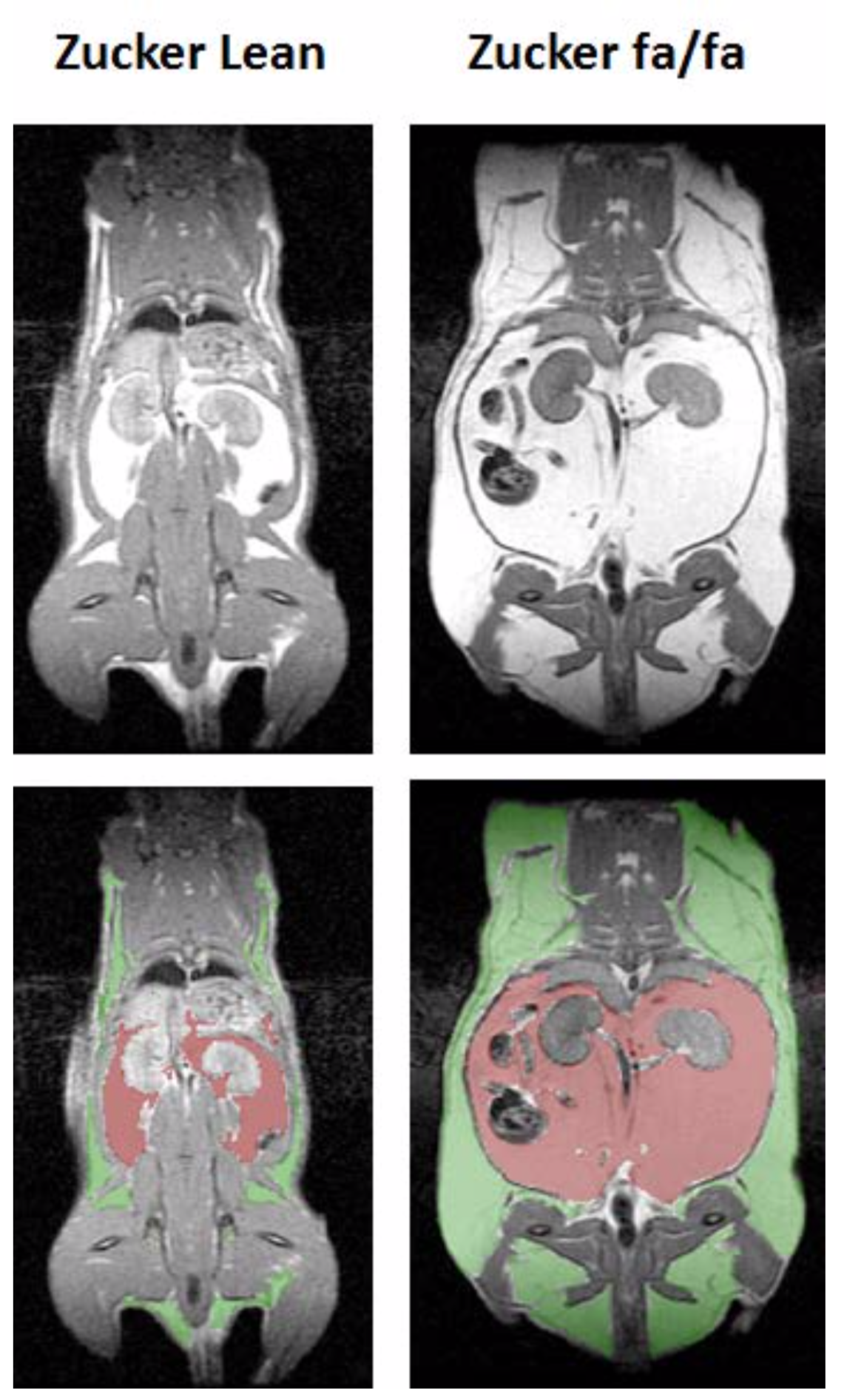 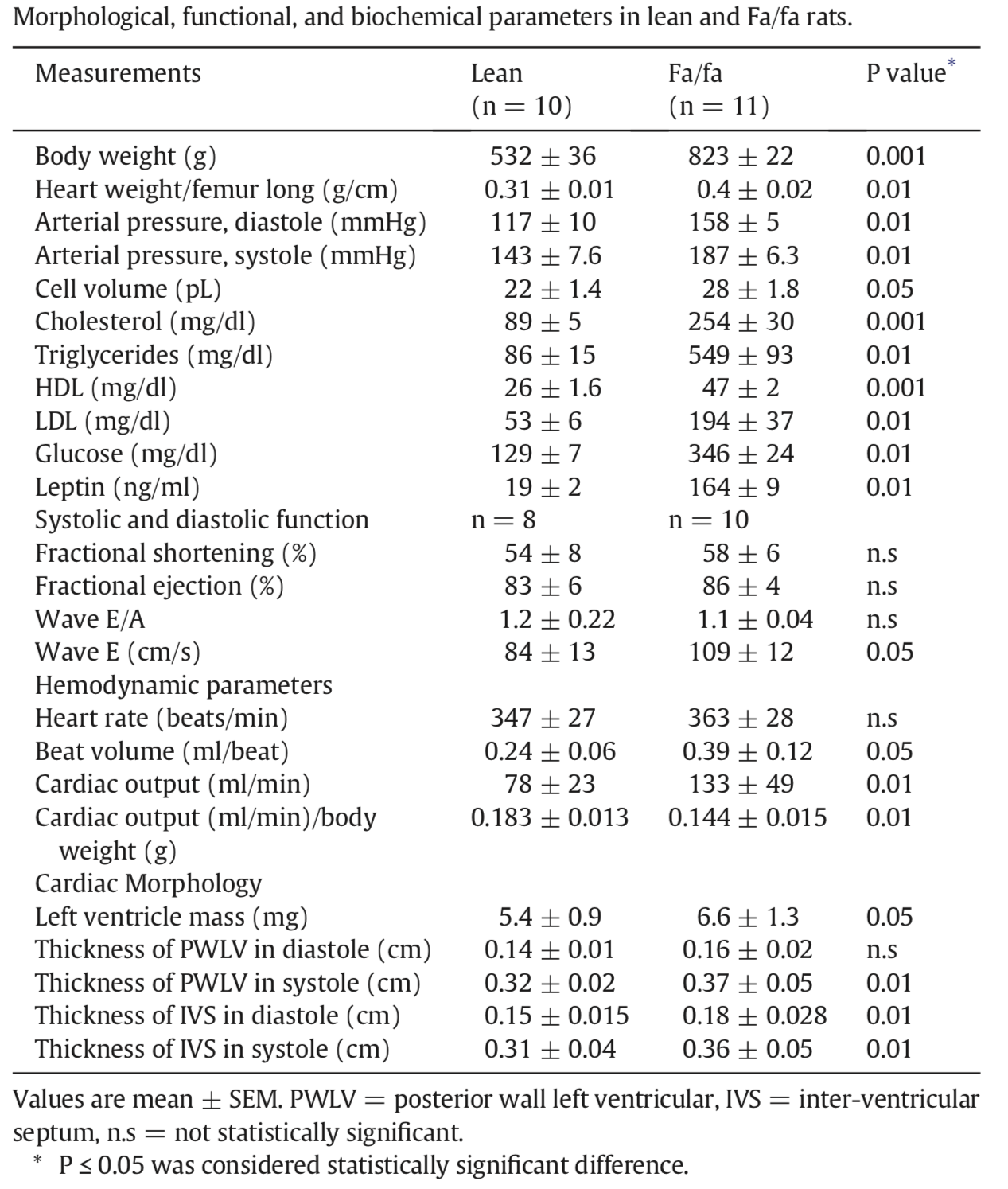 SF
VF
Riojas A et al . Life Science.  2015
La obesidad promueve la acumulación de  lípidos y altera la estructura mitocondrial
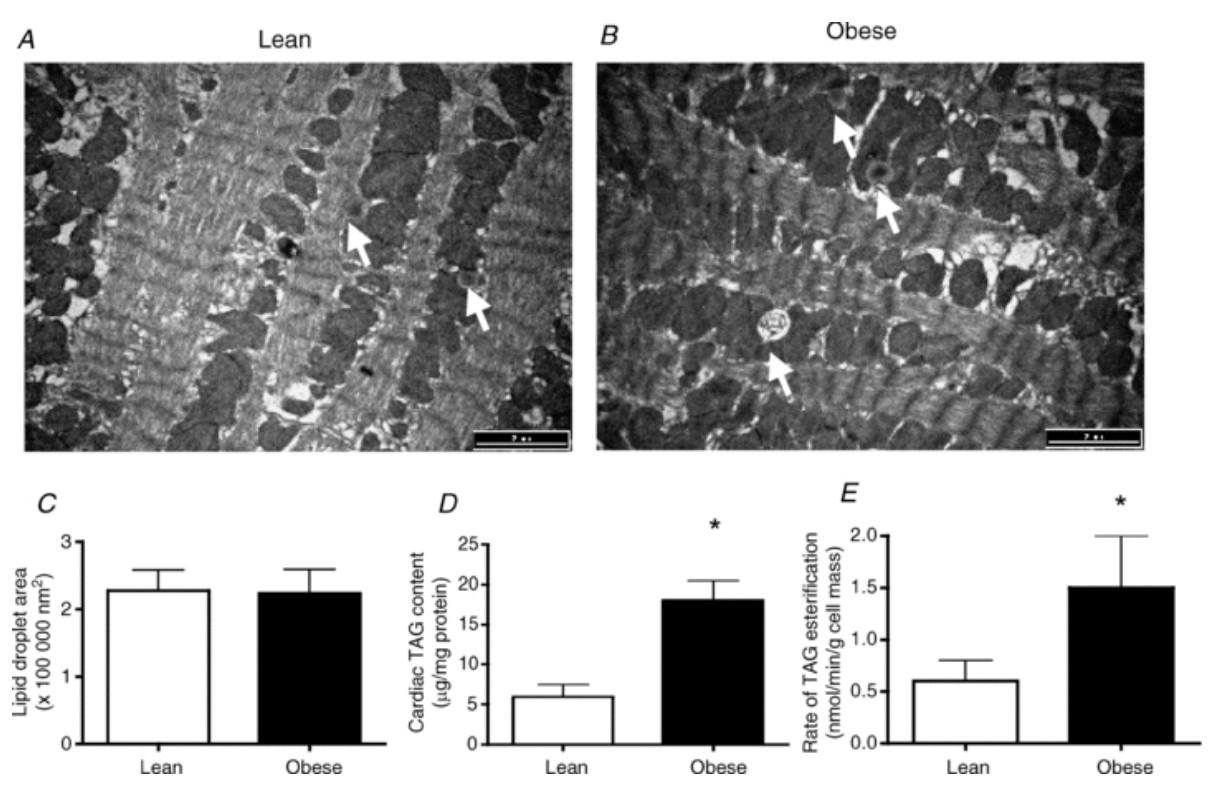 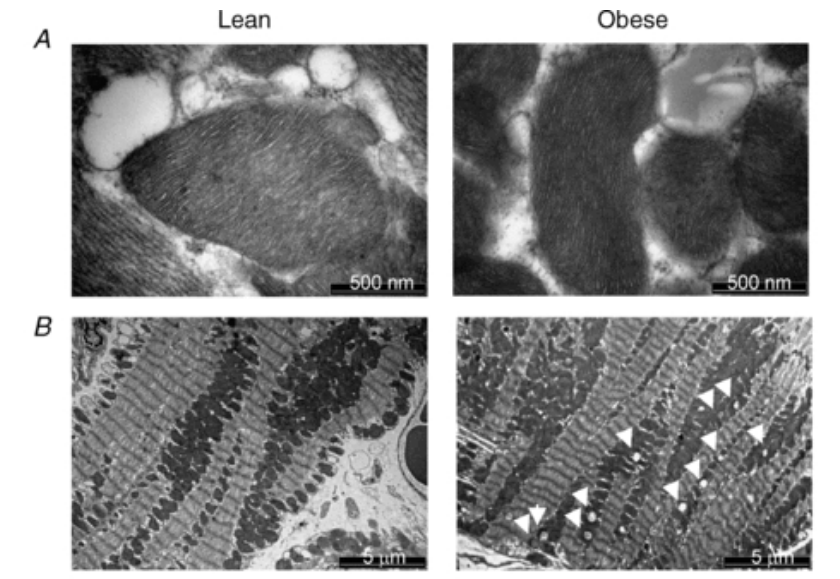 Holloway et al. 2011. J Physiol.
La obesidad disminuye la síntesis de ATP y la función mitocondrial
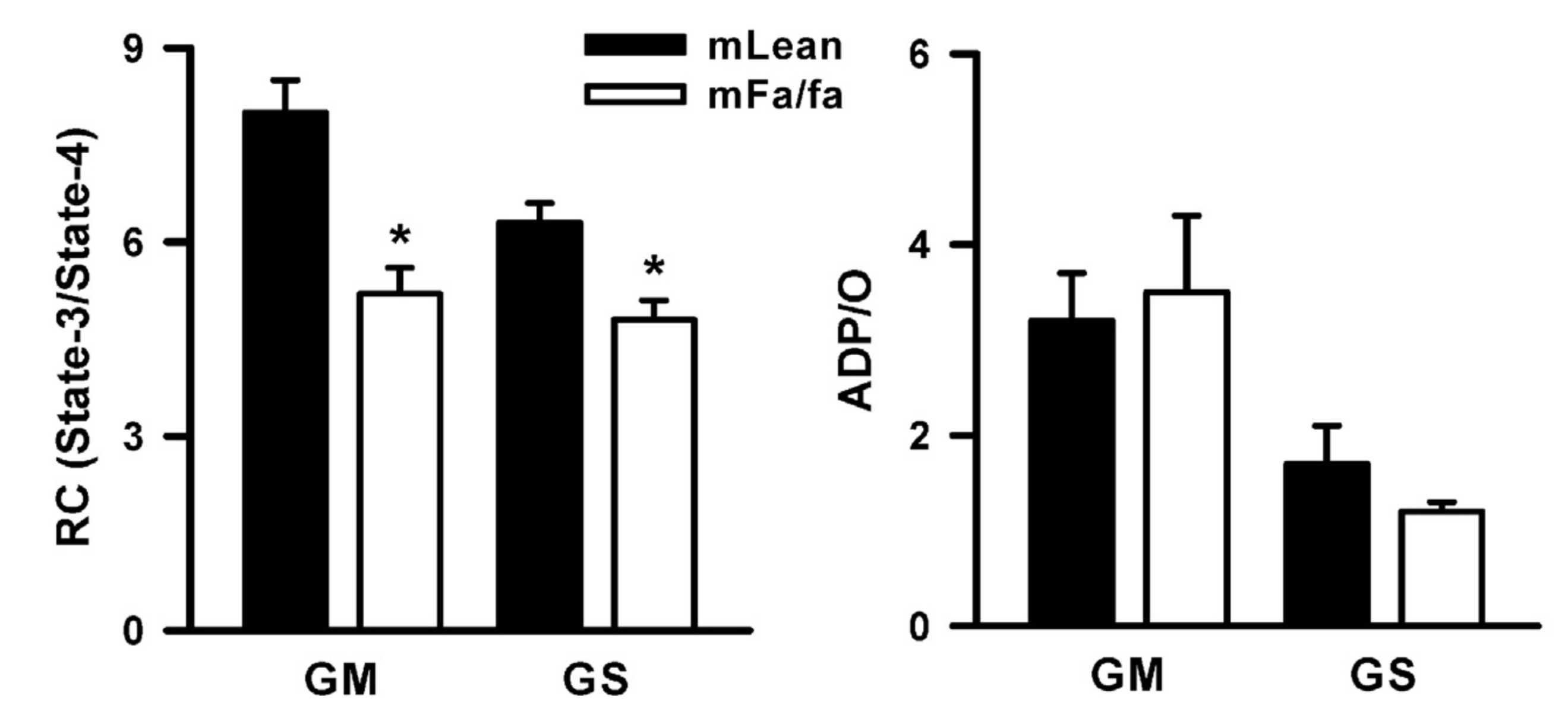 Riojas A et al . Life Science.  2015
Transición de la permeabilidad mitocondrial y sus componentes
< 1500daltons
MIM
Pérdida de la permeabilidad selectiva e hinchamiento
Muy selectiva para cumplir con 
la síntesis de ATP
Síntesis ATP
Degradación ATP
[Ca2+]
ROS
Muerte Celular
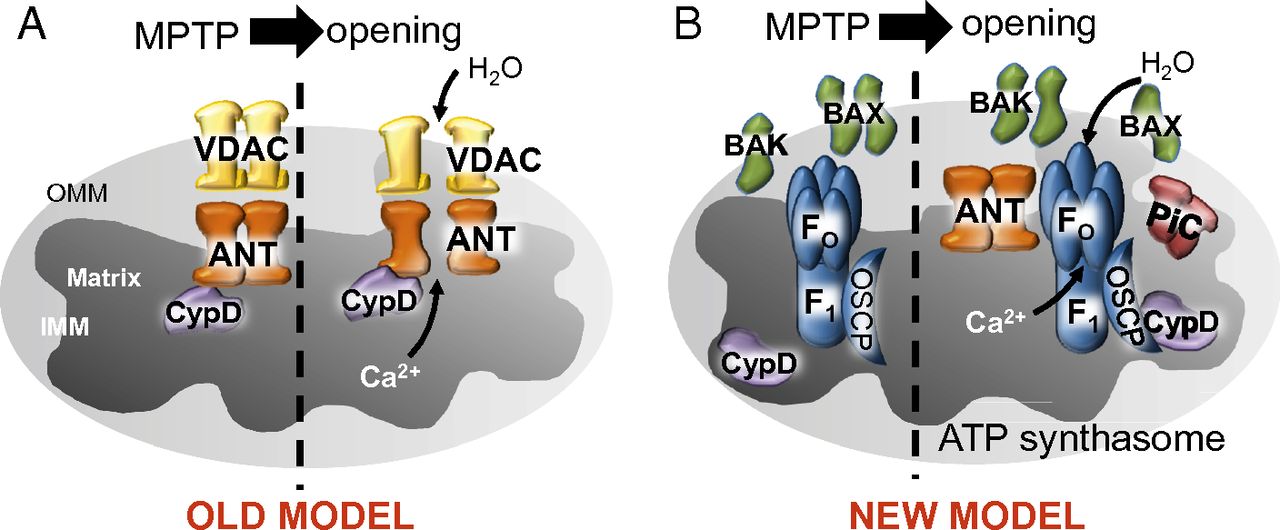 García-Rivas et al. M DeB C J. 2009.; 5:3 
Karch and Molkentin PNAS 2014;111:29:10396-10397
La obesidad sensibiliza a la mPTP e induce apoptosis
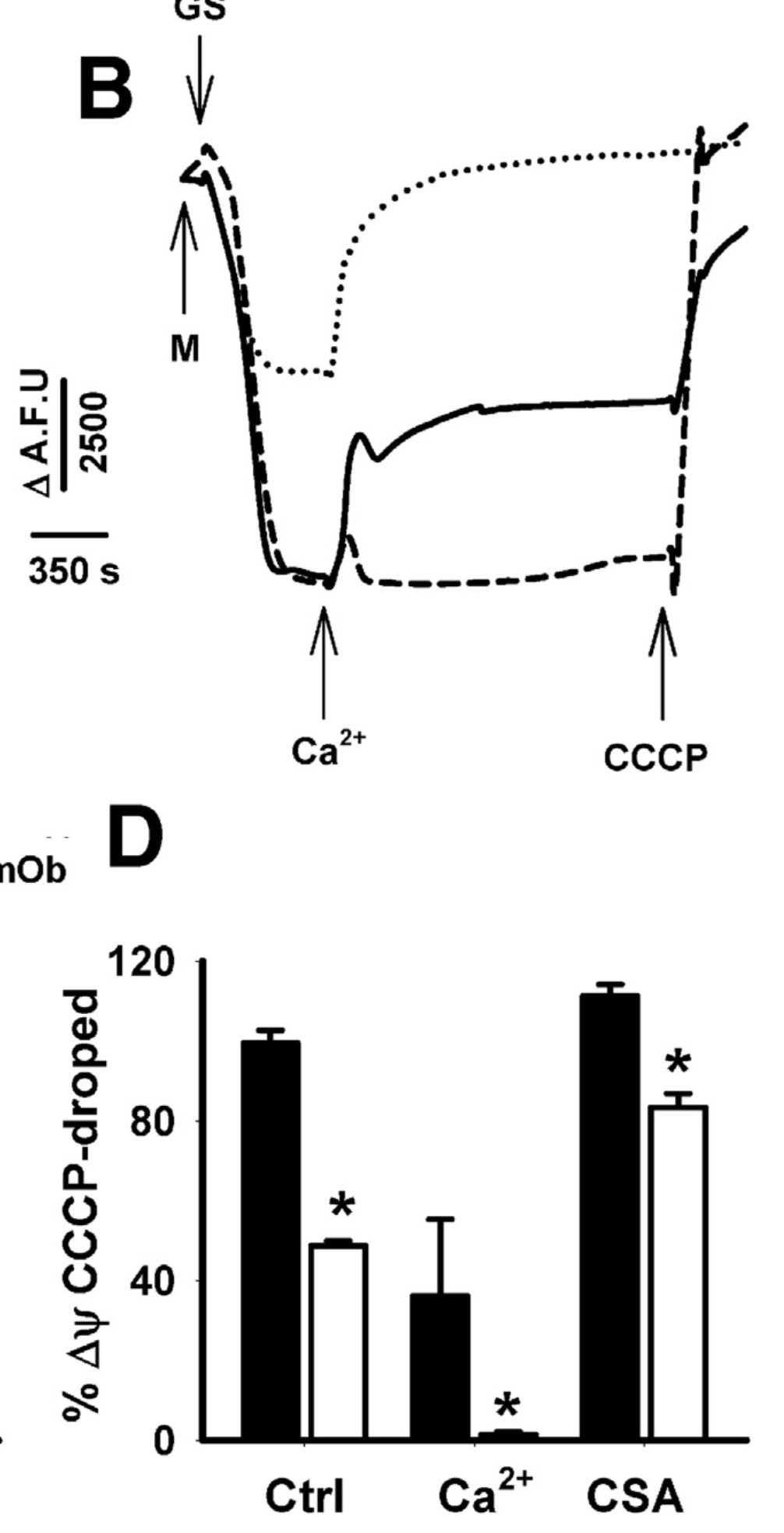 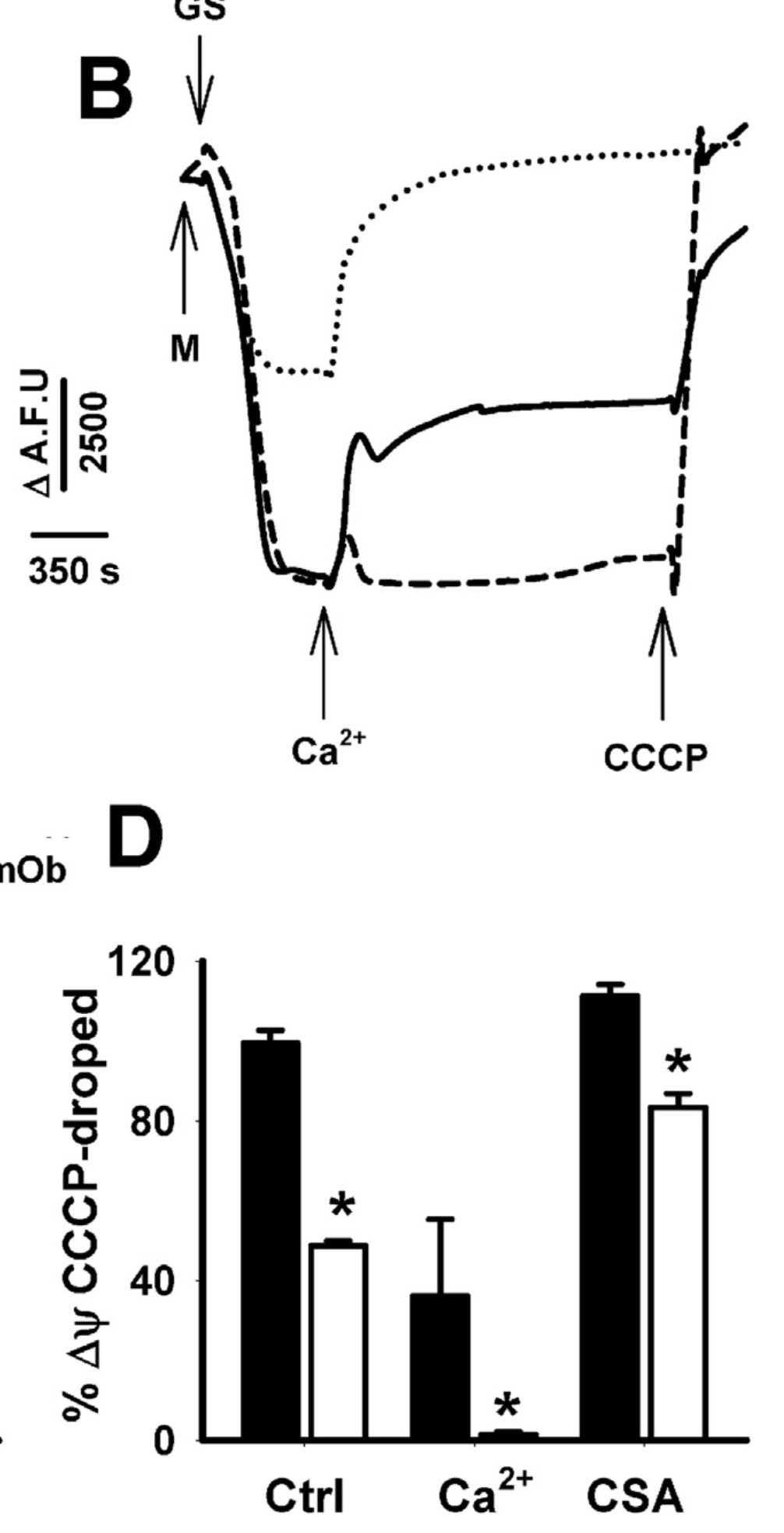 Fa/Fa



Lean





Fa/Fa+CSA
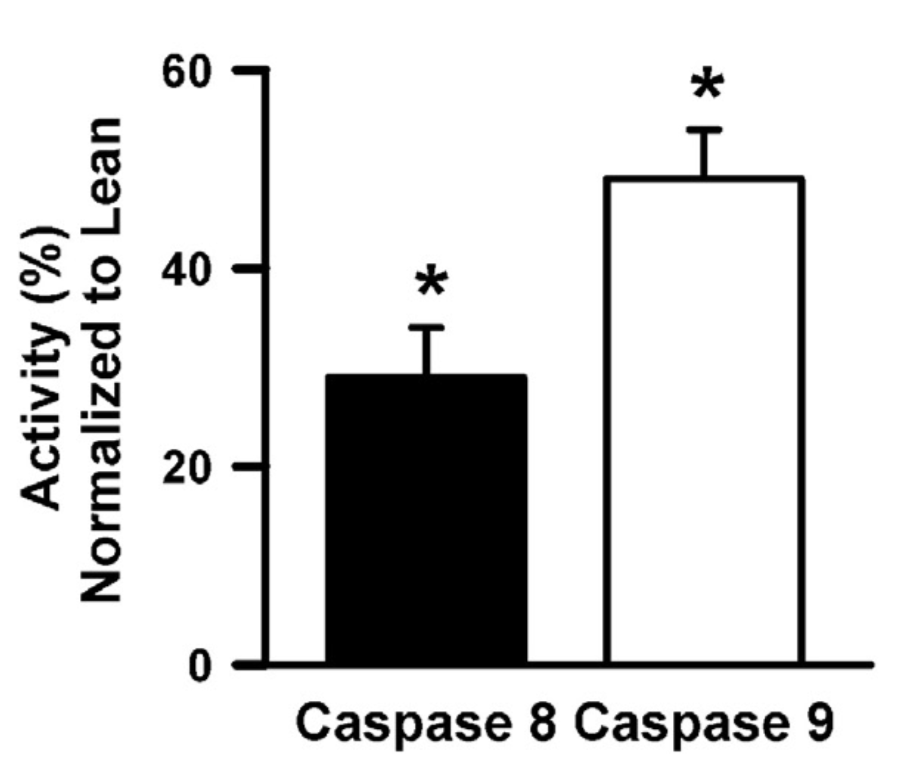 Riojas A et al . Life Science.  2015
El tratamiento con CSA mejora la función ventricular pero es limitado el efecto en  obesidad
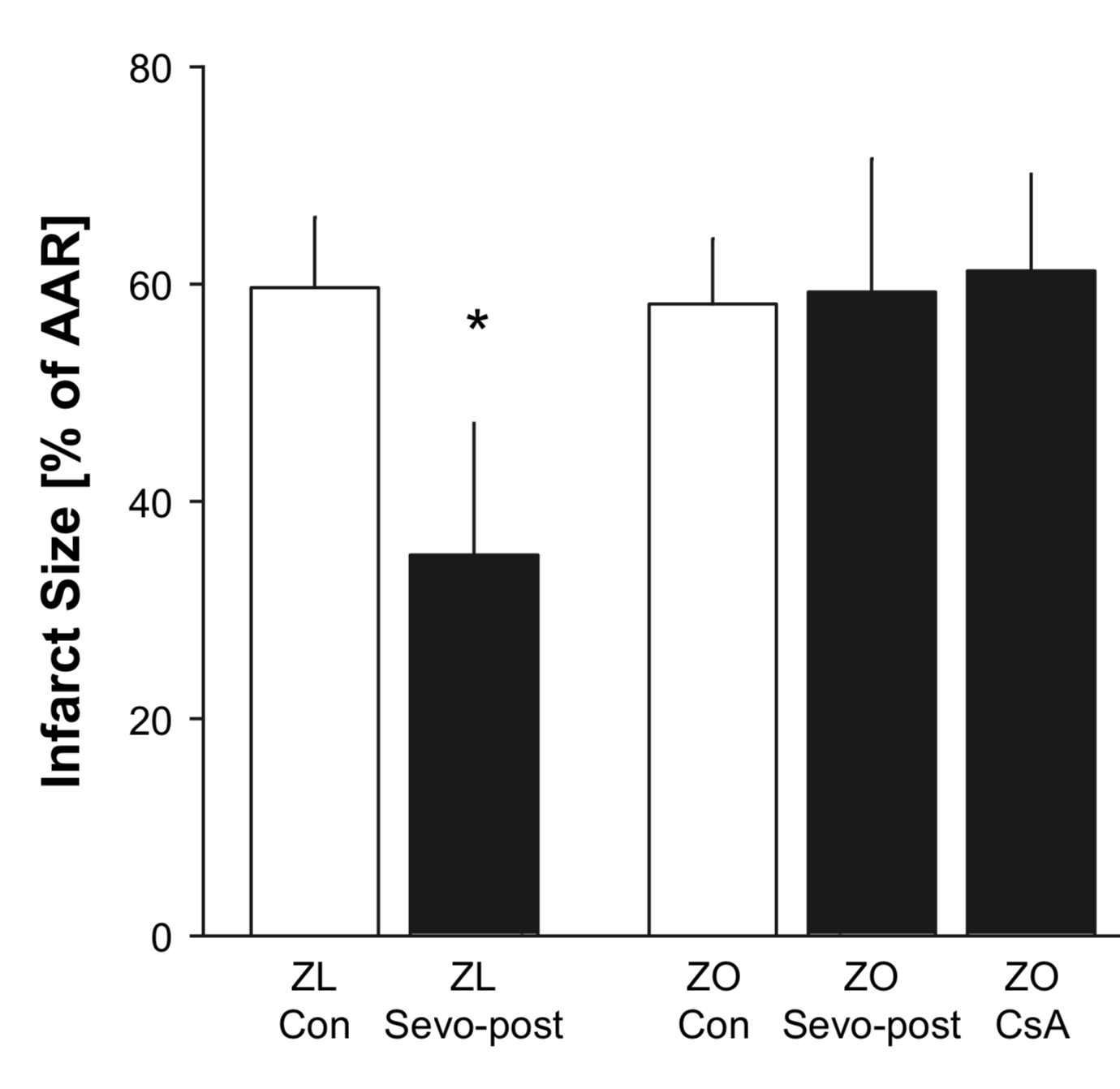 Firdaus  et al.  Frontiers in Pharmacology. 2018. 
Huhn et al. Nutr Metab Cardiovasc Dis. 2010 10:706-12.
1. Inflexibilidad metabólica2. Disfunción mitocondrial3. Acetilación mitocondrial
La acetilación responde al estado metabólico por medio de HDAC y Sirtuins
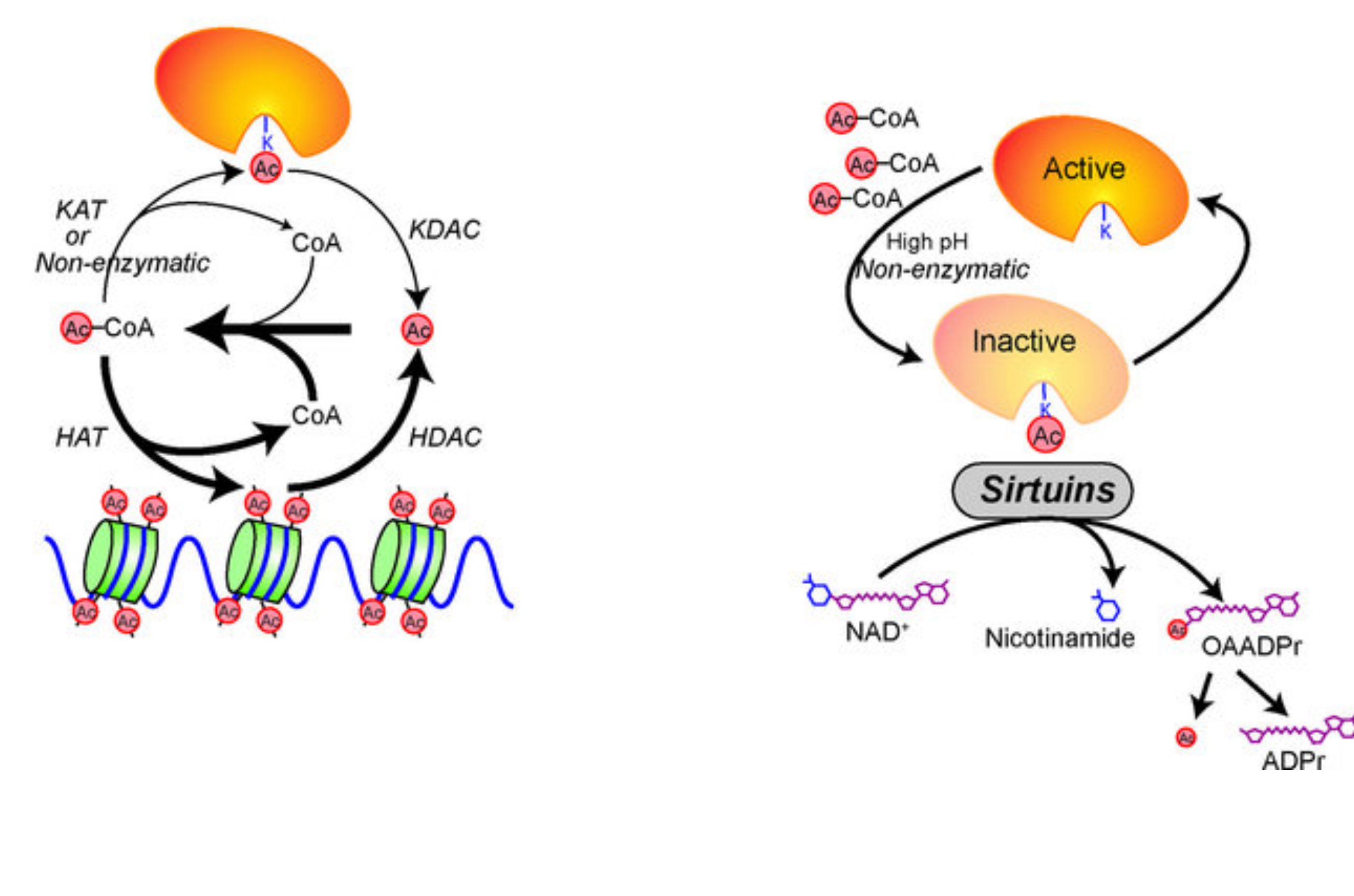 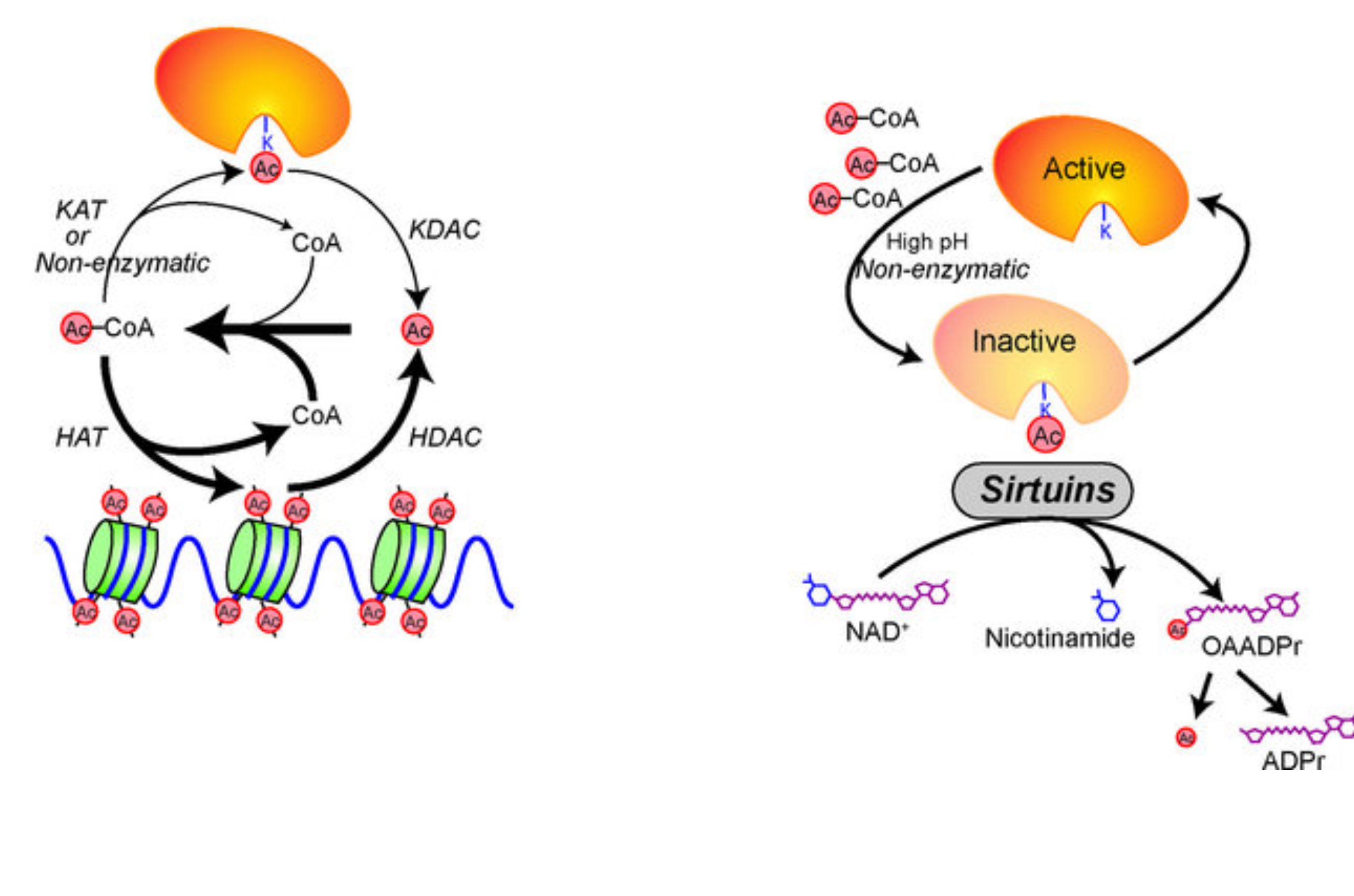 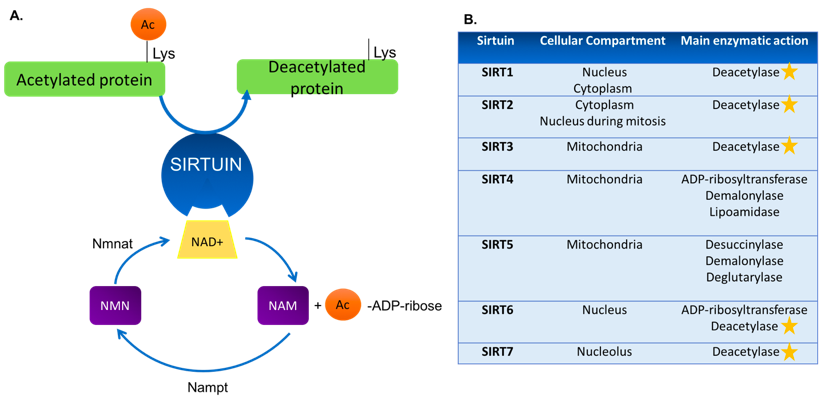 Shi et al. Curr. Op.  Cell Biol 2015  33C:125-131
Treviño-Saldaña and García-Rivas G.). Oxi.Med  Cell Long..  2017
Acetilación/deacetilación como regulador del metabolismo energético
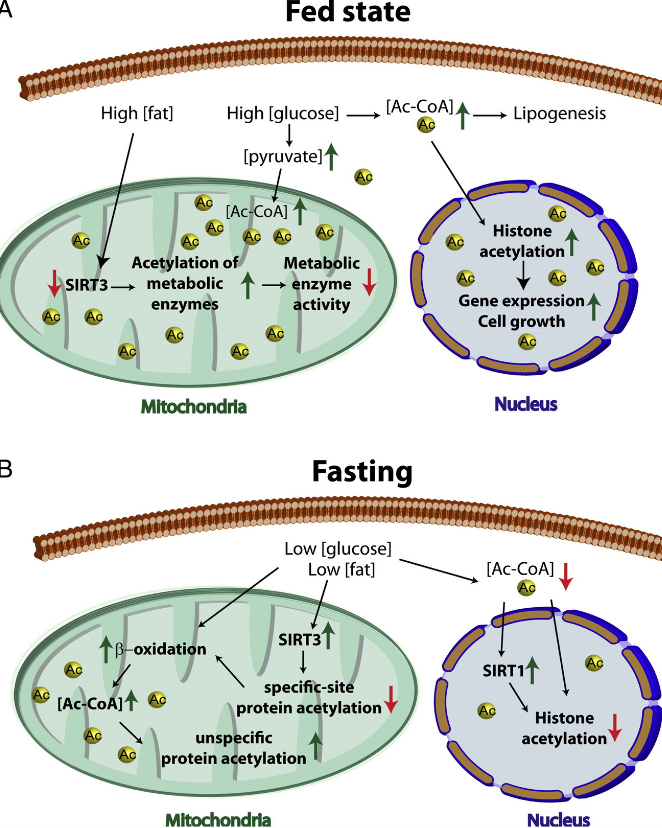 En condiciones de obesidad existe una hiperacetilación del cardiomiocito
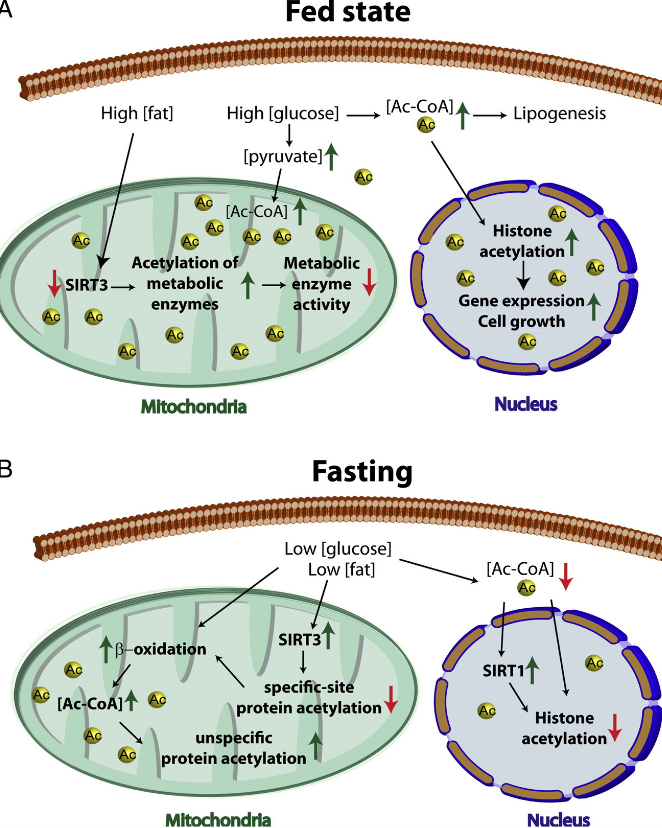 La acetilación incrementa el metabolismo de AG y disminuye el de COH
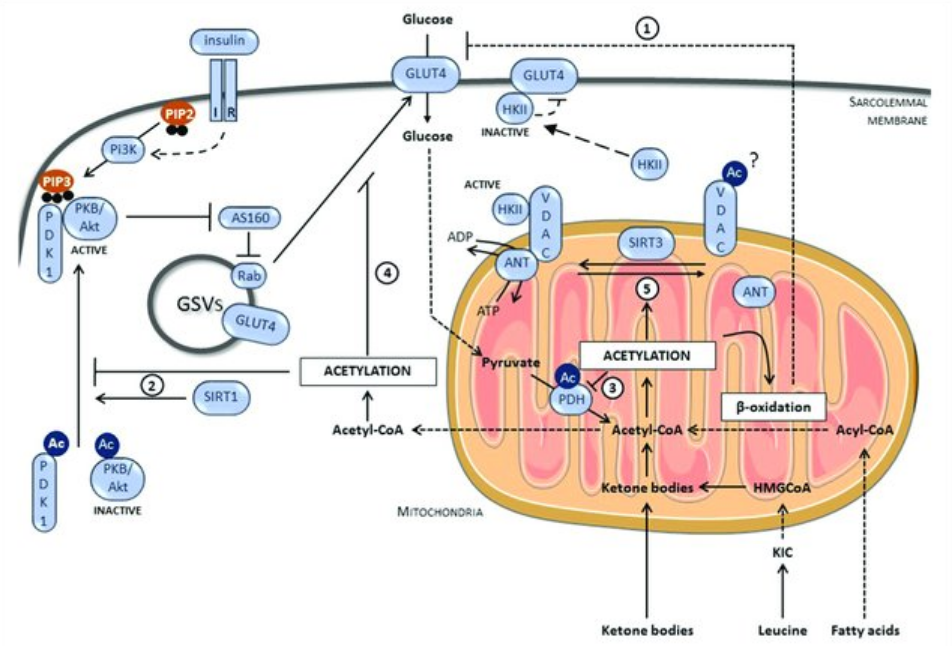 El acetiloma mitocondrial muestra múltiples blancos en el PTPm
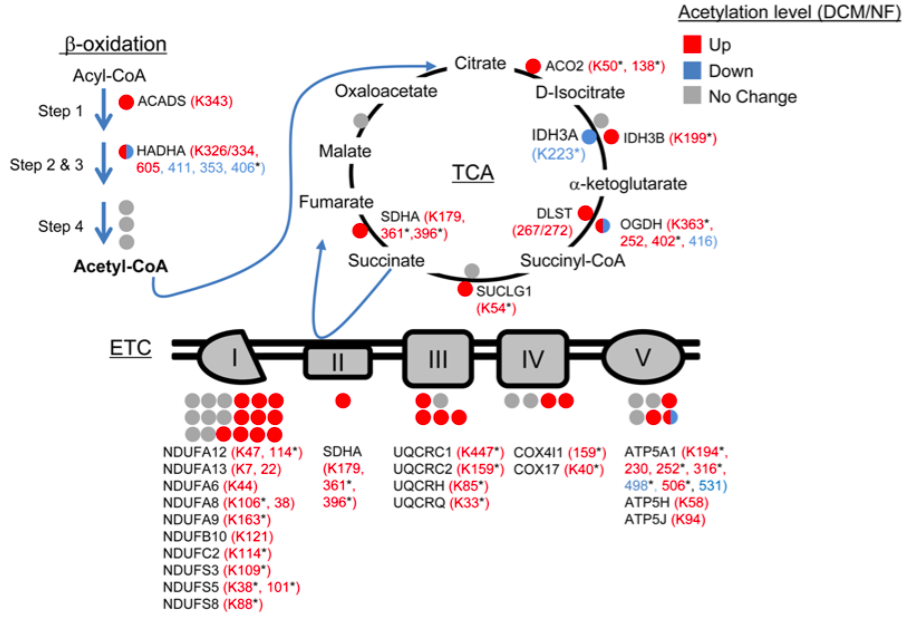 mPTP
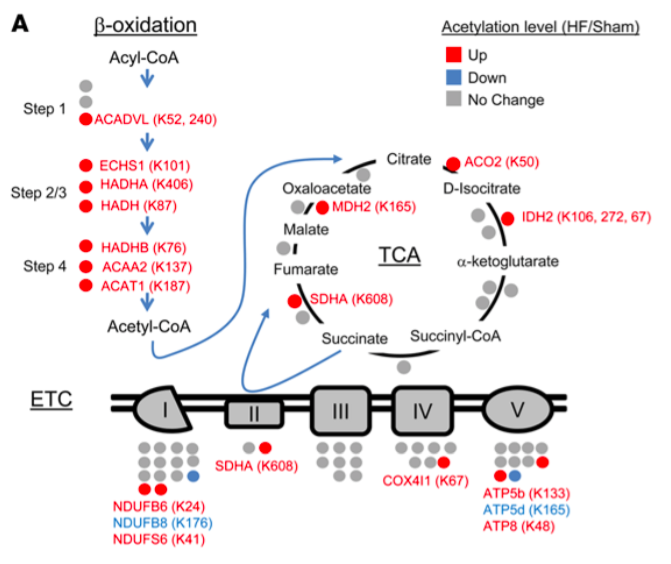 *CYPD (K166)
Figure adapted from  Horton J et al (2016). JCI Insight.
La disminución de Sirt3 incrementa la acetilación de CyD y sensibiliza a PTPm
Ac
Ac
166
166
CypD
CypD
CypD
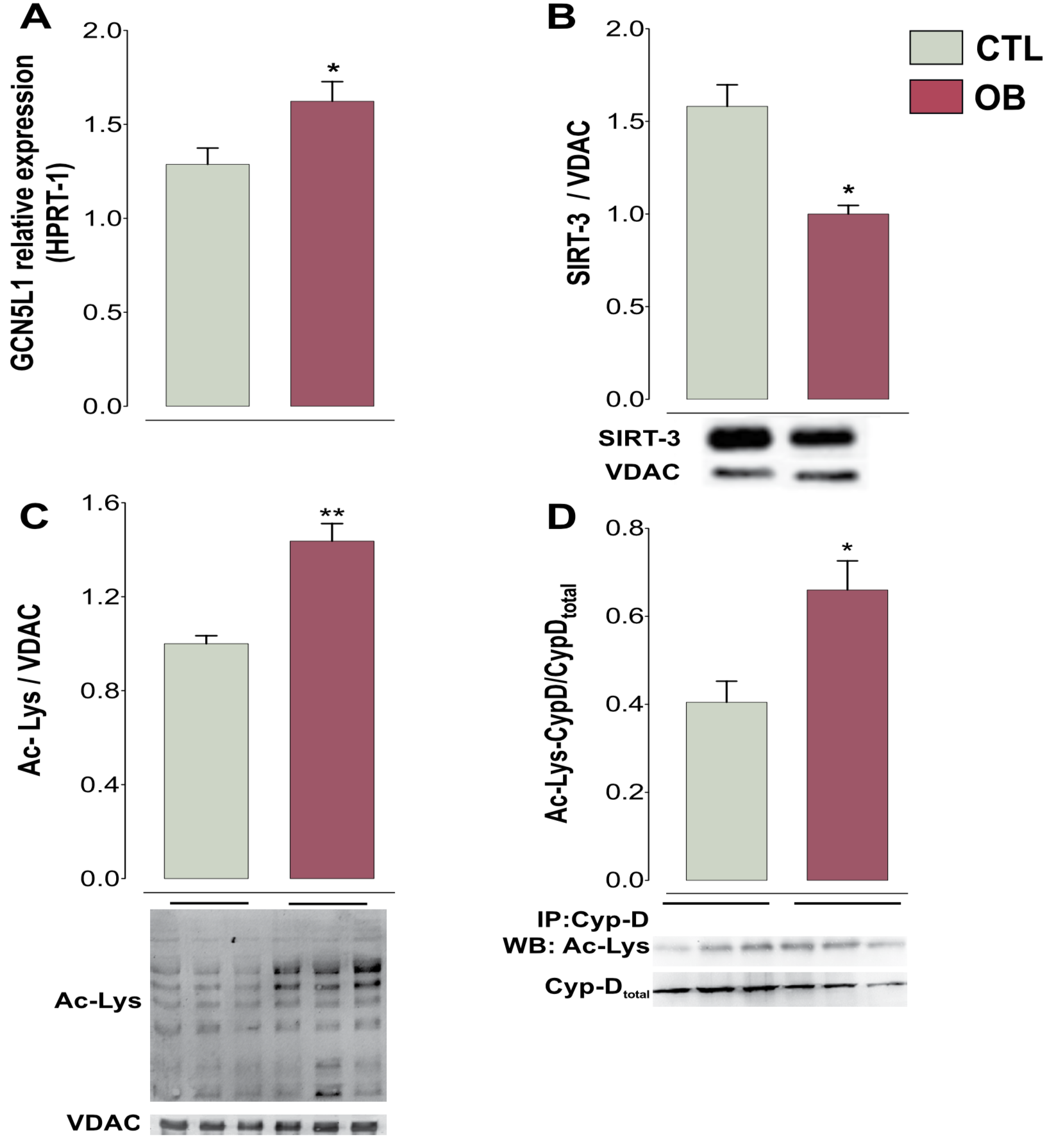 SIRT3
ANT
ANT
Matrix
Ca2+
VDAC
ANT
ANT
IMS
VDAC
Cytosol
La hiperacetilación de la mitocondria de pacientes con obesidad y IC esta asociada con una disminución de la expresión de Sirt3
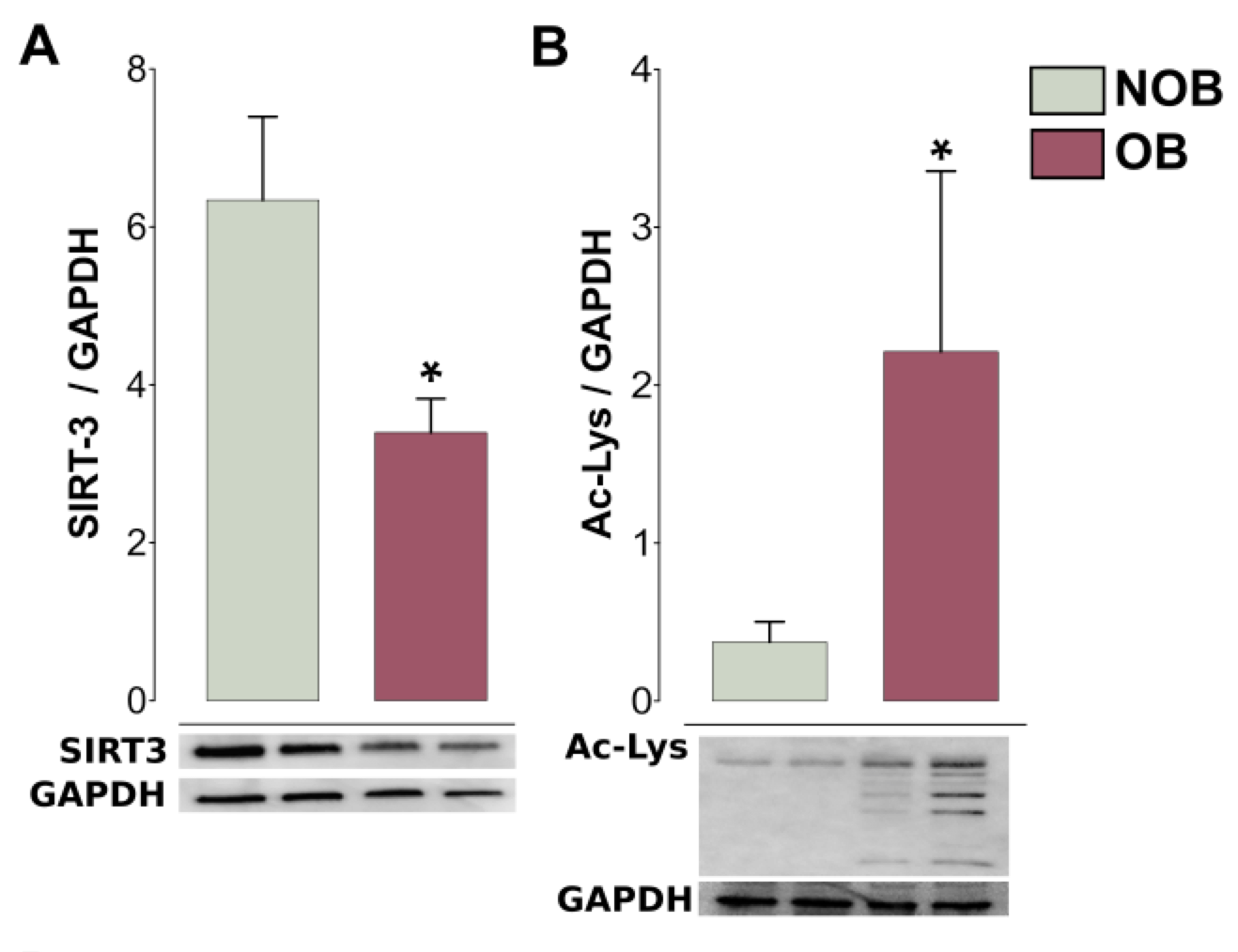 Castillo E , et al. (2019).
La hiperacetilación se asocia con  mayor disfunción ventricular
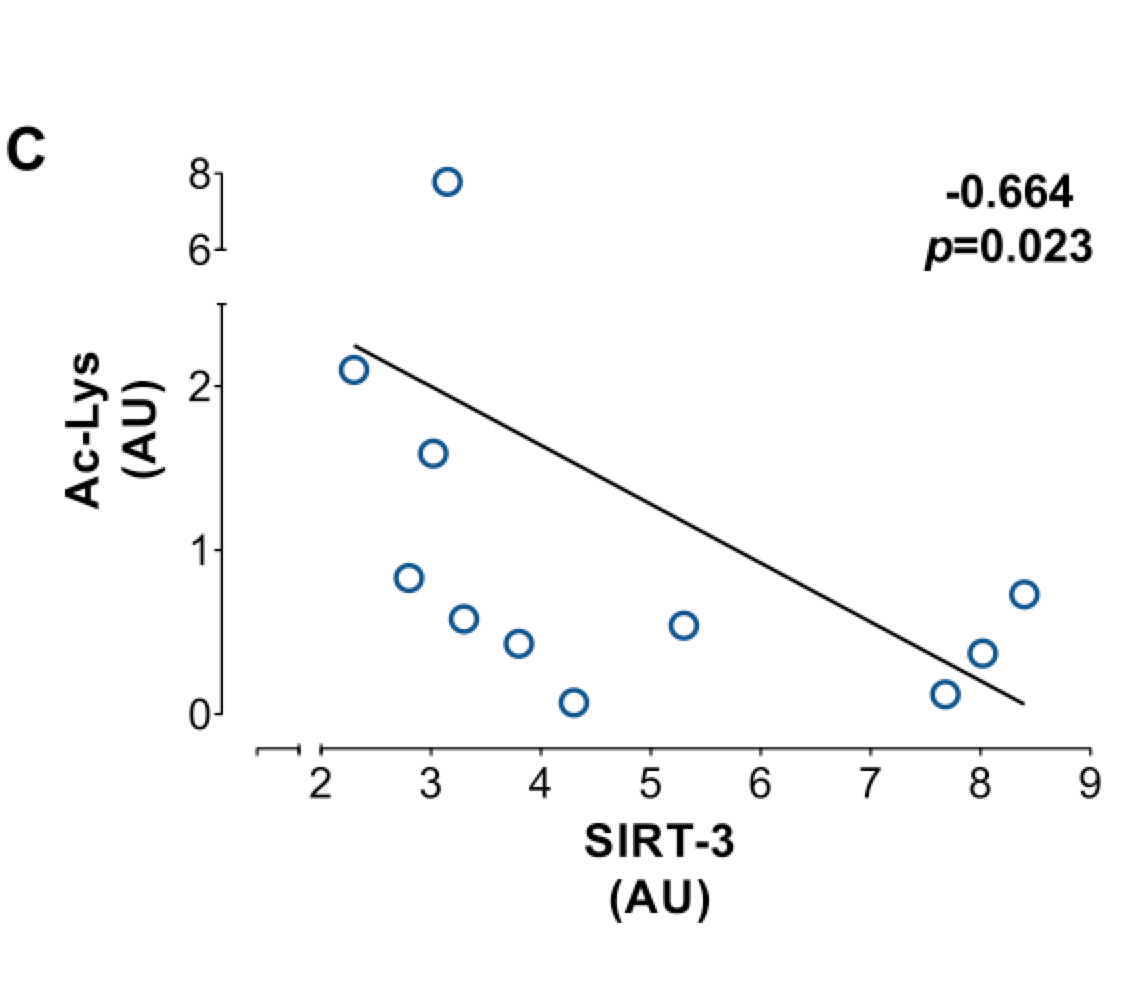 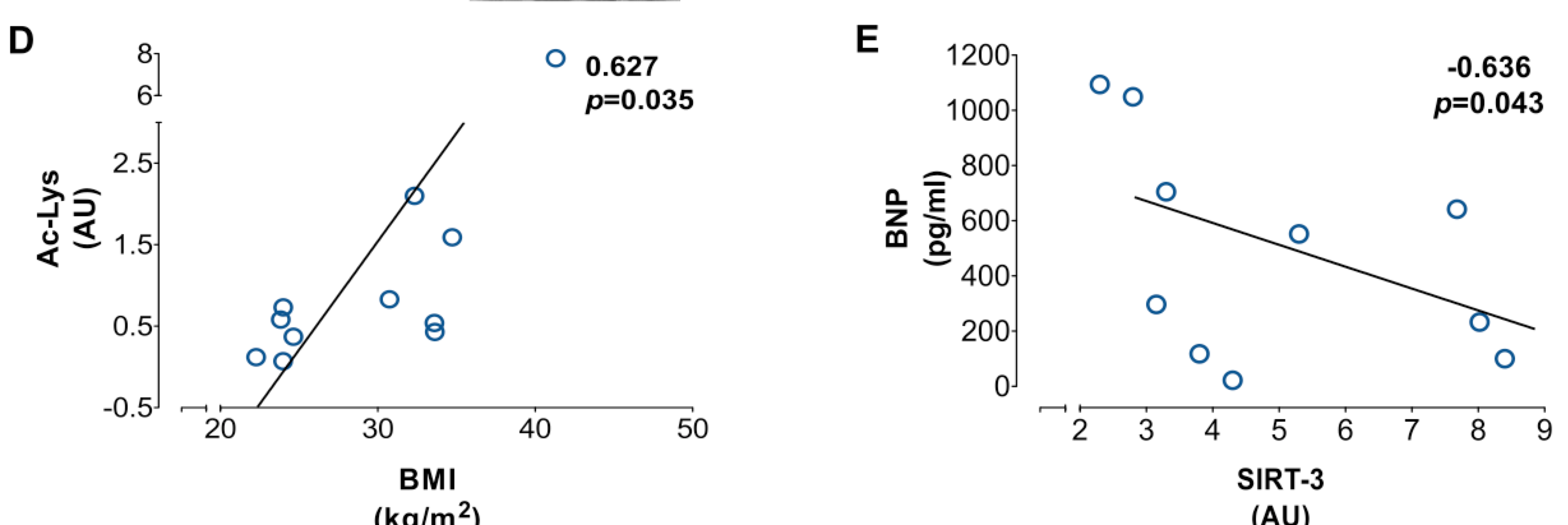 Aproximaciones experimental para disminuir la la disfunción mitocondrial  y la hiperacetilación
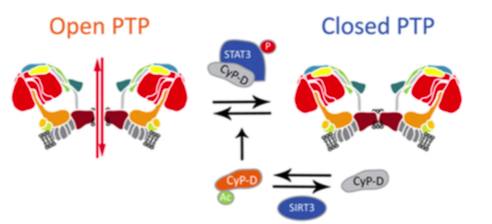 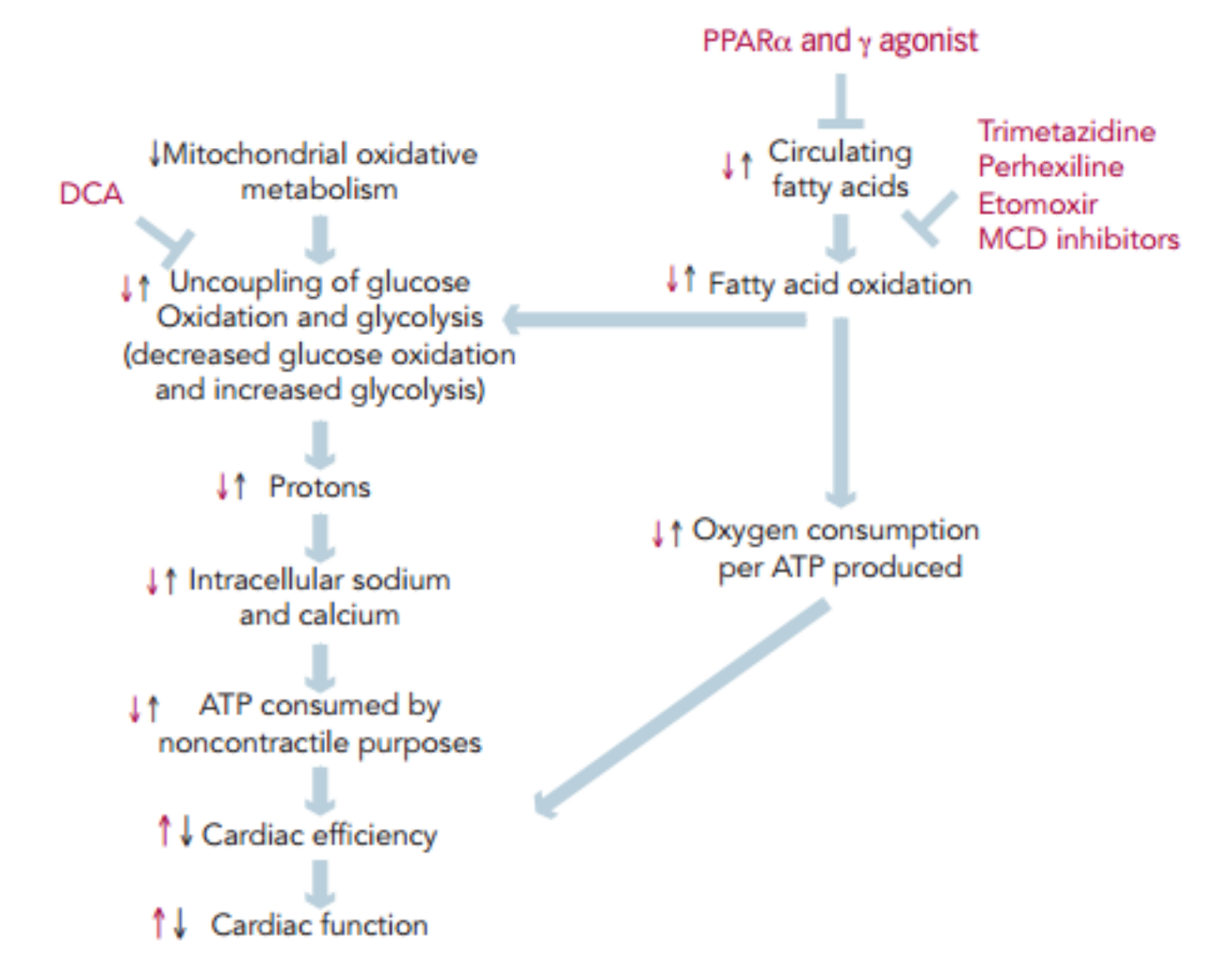 Evitar su asociación con PTPm
Expresión / Actividad
Aproximaciones experimental para disminuir la la disfunción mitocondrial  y la hiperacetilación
Inhibición del mPTP
(CSA: CyPD)
Mejora la contractilidad miocárdica en pacientes con enfermedad coronaria( Firdaus  et al.  Frontiers in Pharmacology. 2018. El tratamiento con CSA no tuvo efectos benéficos reduciendo IAM en modelos de obesidad o cardiomiopatía diabética (Huhn et al. Nutr Metab Cardiovasc Dis. 2010). Efecto colaterales daño renal /inmunosupresión
(Sangliferina A: CyPD)
Disminuyó el daño por Isquemia/reperfusión (Lim et al .J Cell Mol Med. 2011). En fase I para fibrosis hepática, cirrosis hepática y carcinoma hepatocelular 
(NIM811: CyPD)
Protección en  IAM (Cour et al.Eur Heart J. 2011). Previene daño irrevesible I/R (Argaud et al. J Mol Cell Cardiol. 2005). No mostro efecto inmunosupresor.

Activación de Sirtuinas
(Resveratrol :Sirt1/Sirt3) 
En modelos de obesidad promueve la oxidación de glucosa, disminuye la hiperactilación en citosol y mitocondria (Sung et al. Circ Heart Fail. 2015). En  pacientes con  enfermedad coronaria, RES mejoró la función diastólica y disminuyó BNP (Magyar et al. Clin. Hemorheol. Microcirc. 2012)
(Honokiol): Sirt3) 
Incrementa la expresión de Sirt3. En modelos de IC mejora la FEVI y disminuye la  remodelación patológica. Disminuye la oxidación de ácidos grasos e incrementa la oxidación de glucosa.
 (Pillai  et al. Nat Commun. 2015).
(Oroxilin A: Sirt 3)
Activador alostérico de Sirt3, disminuye la hipertrofia en cardiomiocitos y preserva la función mitocondrial (Treviño-Saldaña et al, en revisión)
Regulación del metabolismo energético como estrategia del cardioprotección
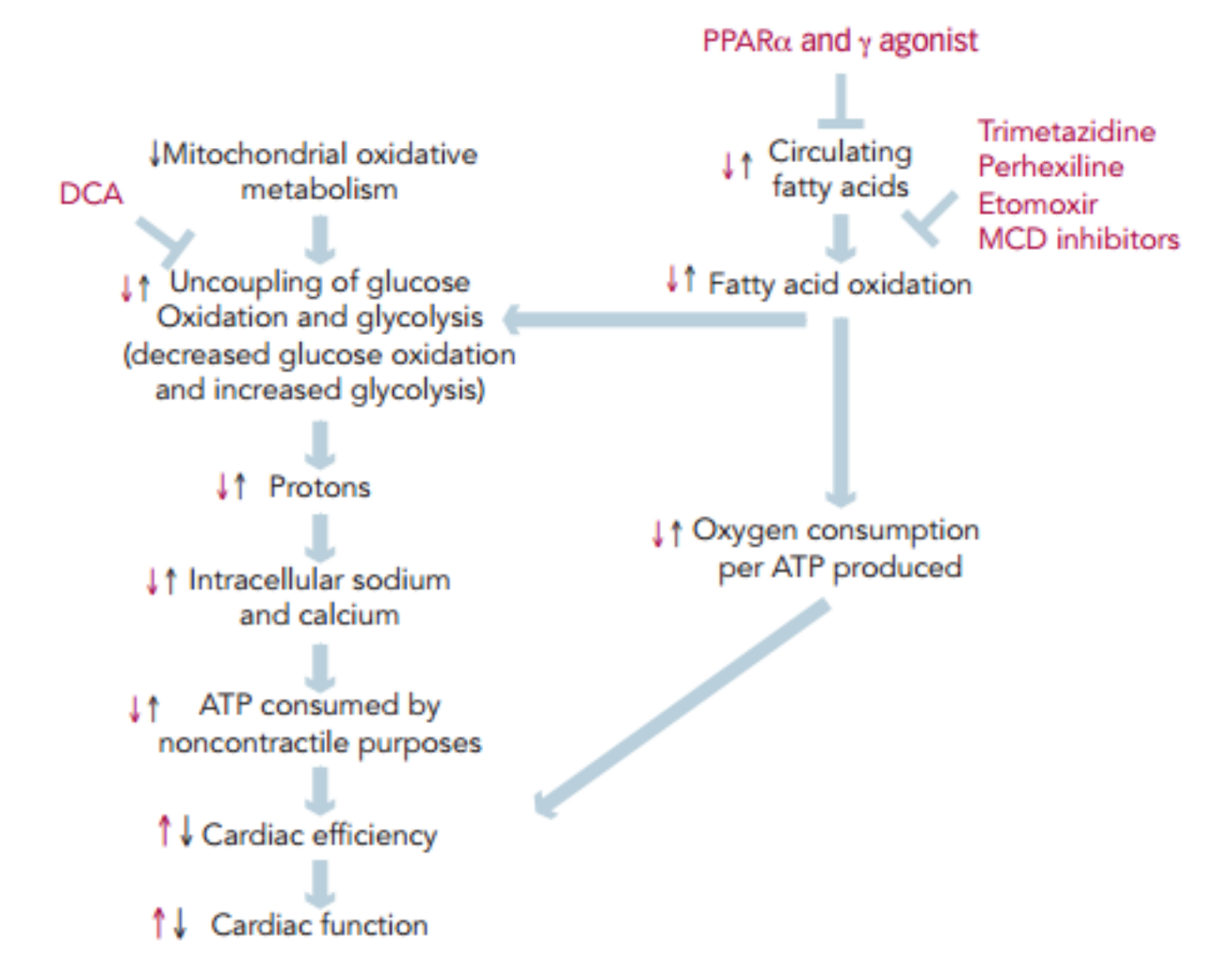 ROS
Sirt3
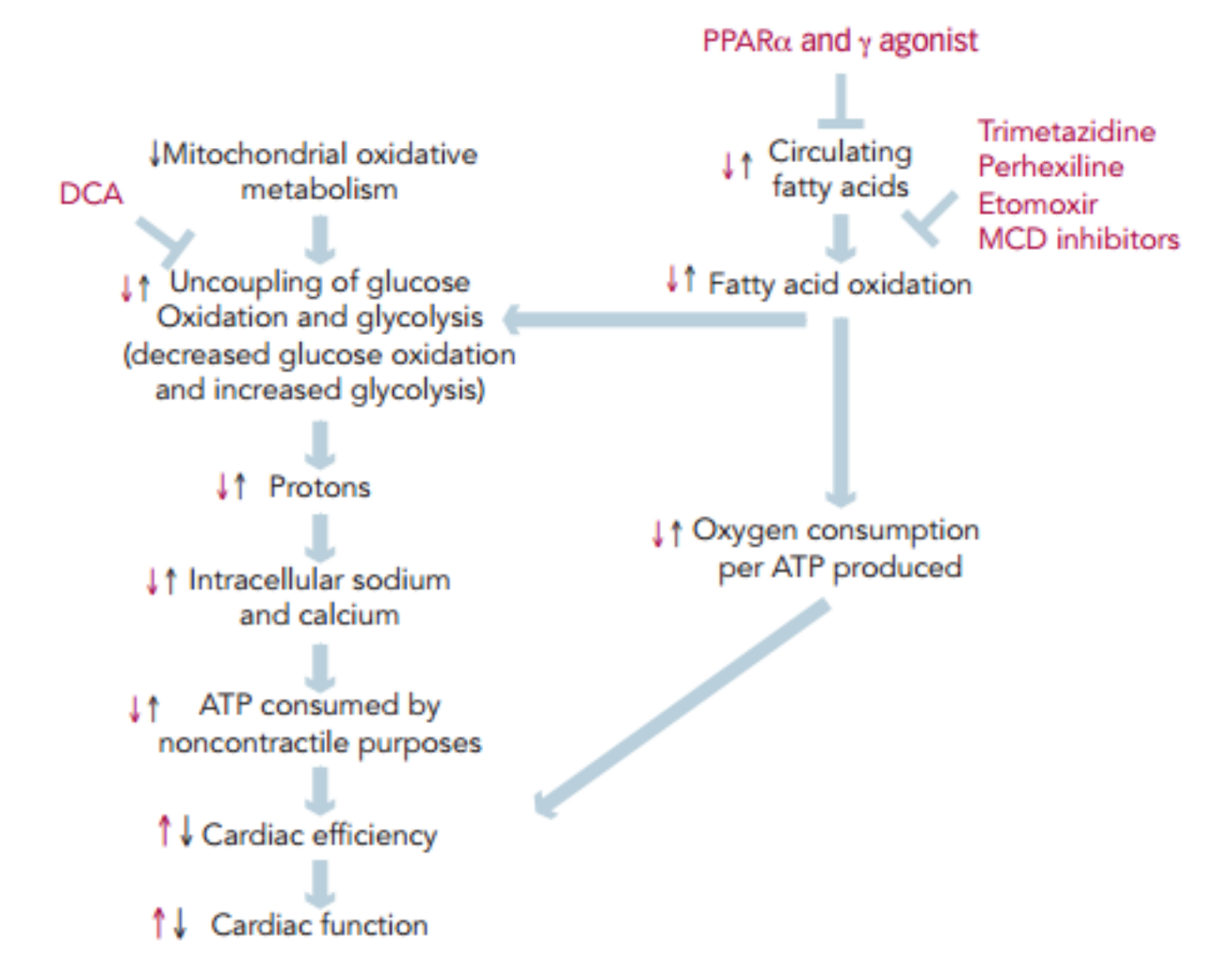 Honokiol
OA
mPTP opening
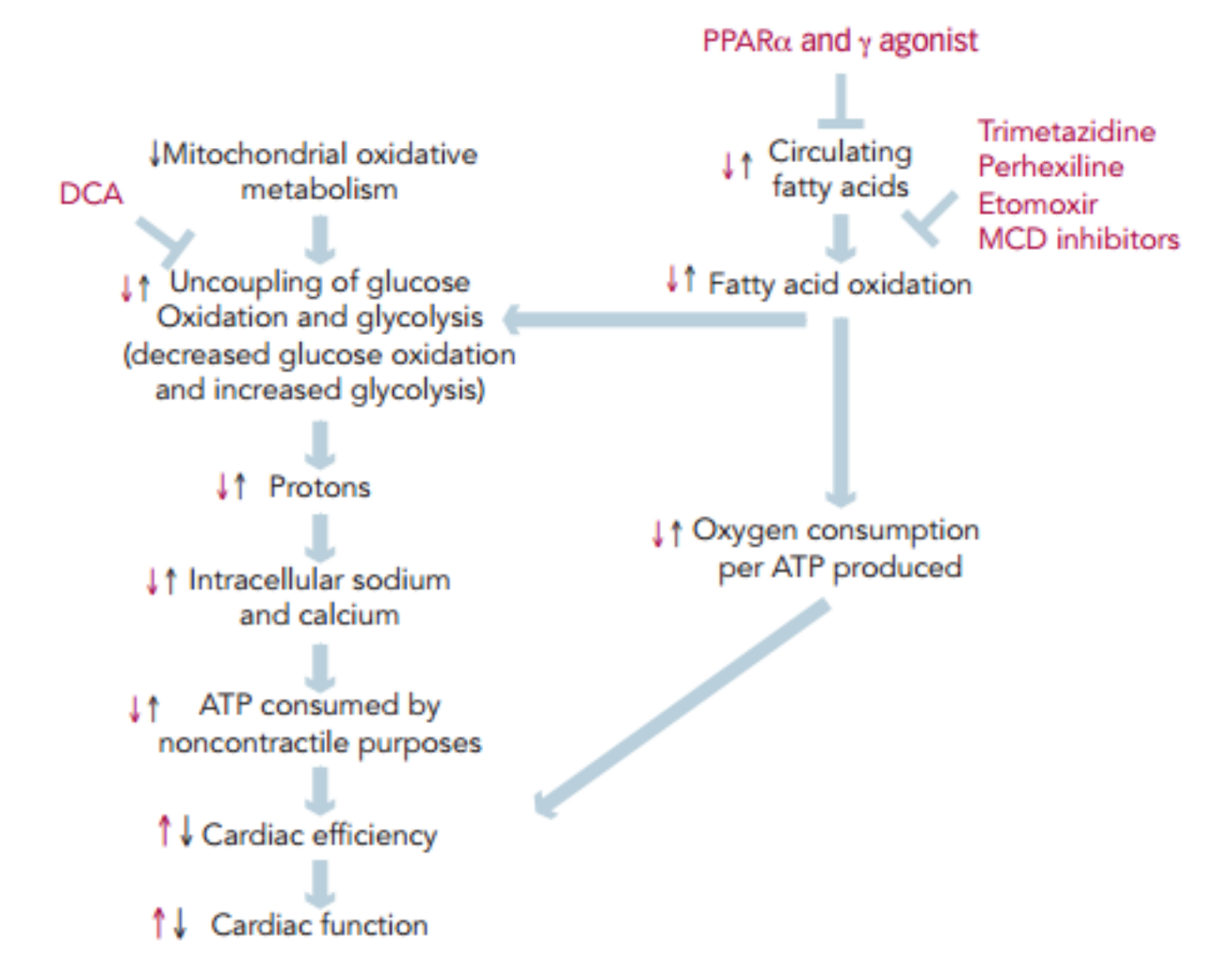 SFA
NIM-811
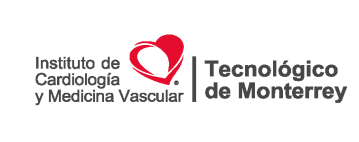 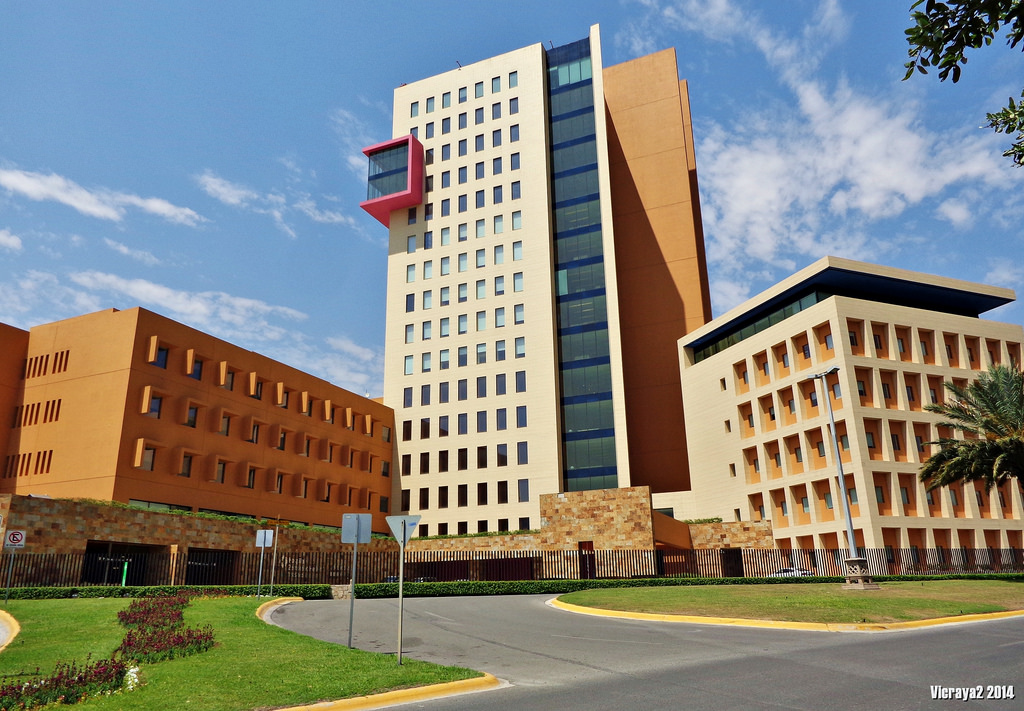 Noemí García
Keith Youker (Methodist Hospital. USA
Guillermo Torre
Cecilia Zazueta ( Inst. Nac Cardio)
Karla Carvajal (INP)

Judith Bernal 
Adriana Riojas
Evaristo Fernández
Christian Silva
Omar Lozano
Elena González
CONACYT (Basic Science, Frointiers)
Cátedra Cardiología (Tec)
Xignus
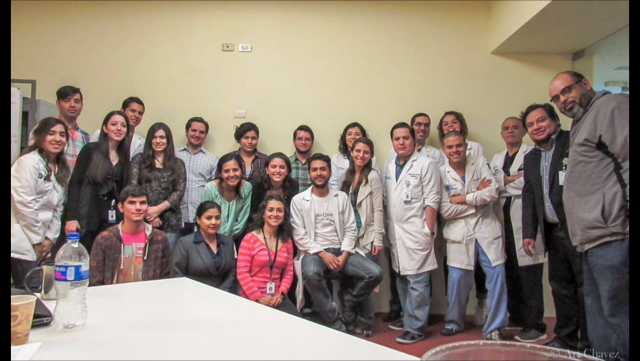